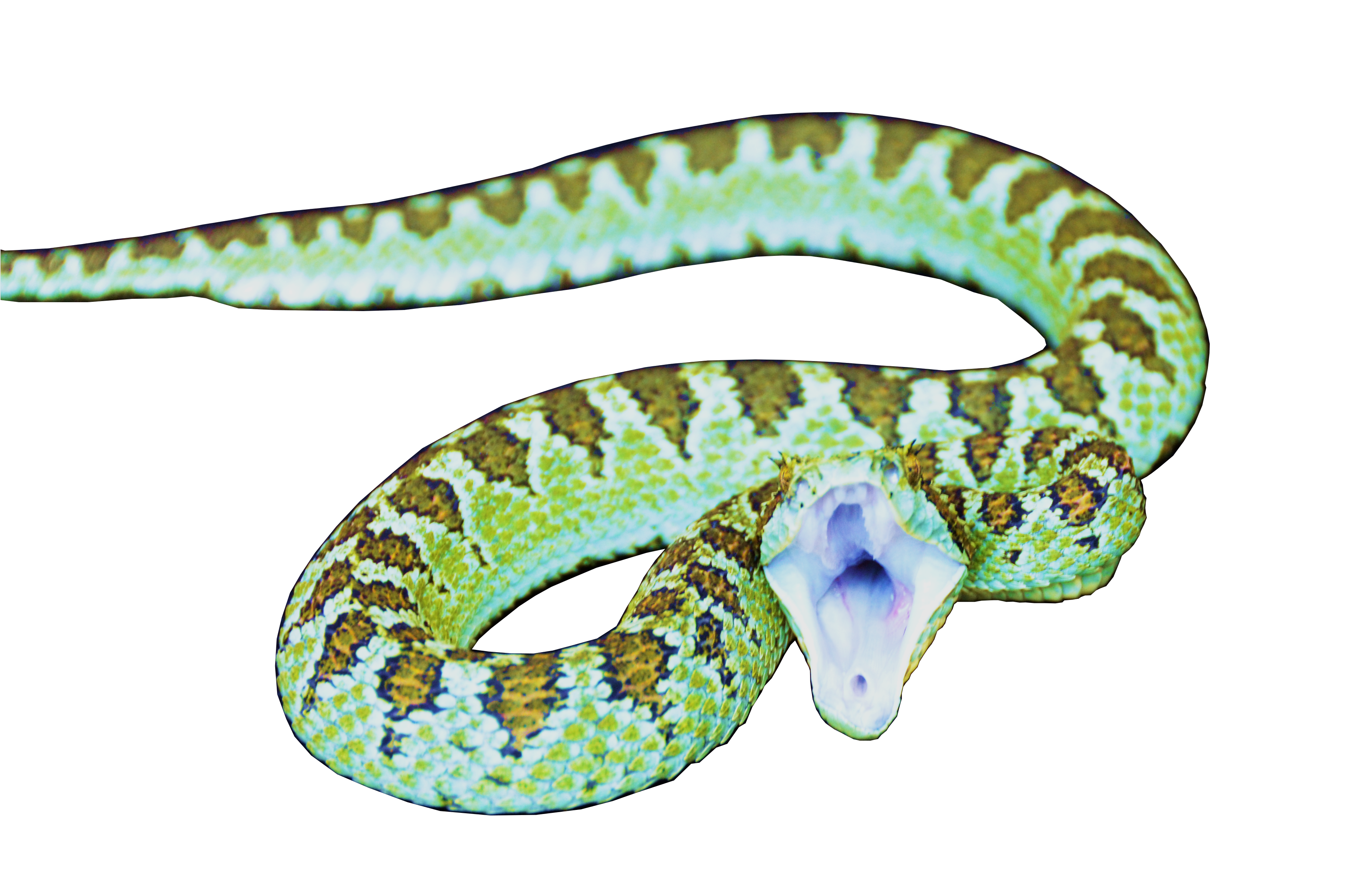 Evolution of Venom in Reptiles (Cont.)
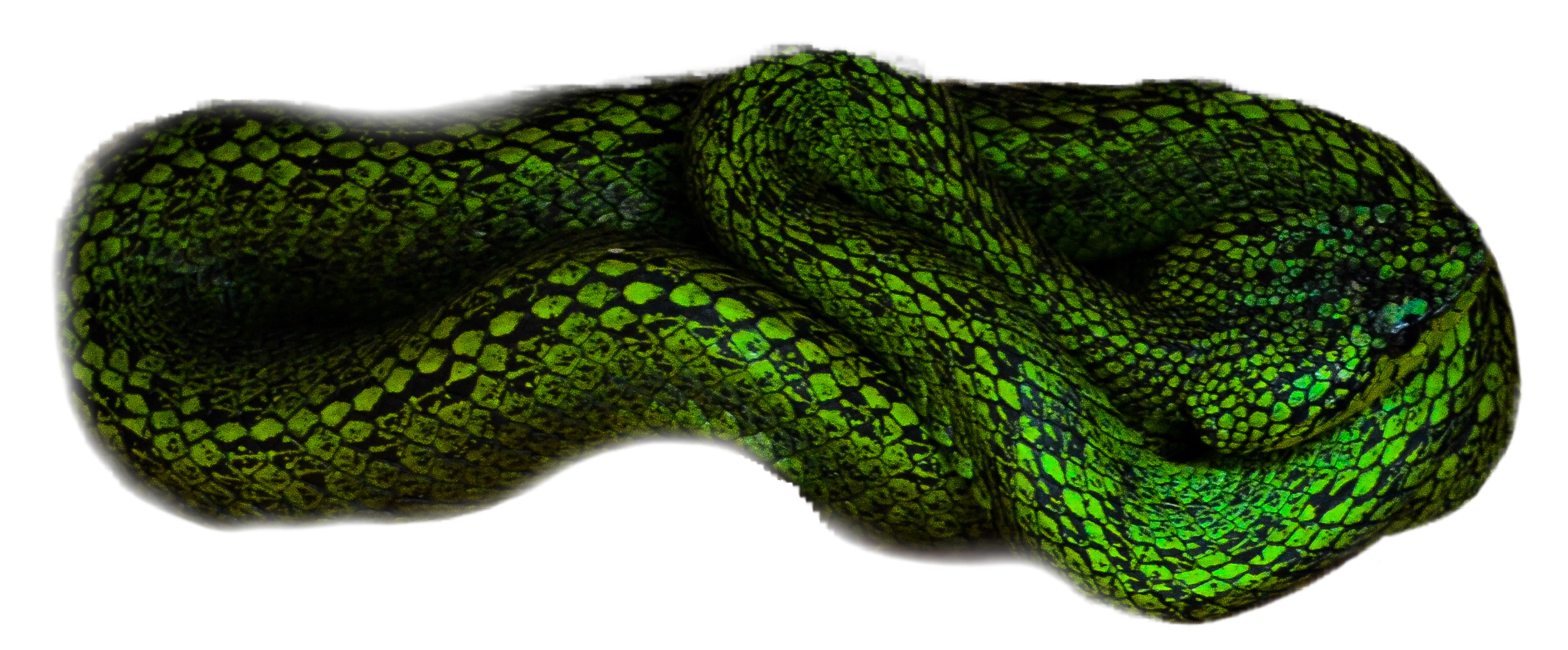 What is venom?
Venom is a mixture of toxins (A “complex cocktail”)
In snakes and lizards, these toxins are enzymes produced by the organism

Different enzymes carry different functions

Venoms with different compositions have different effects
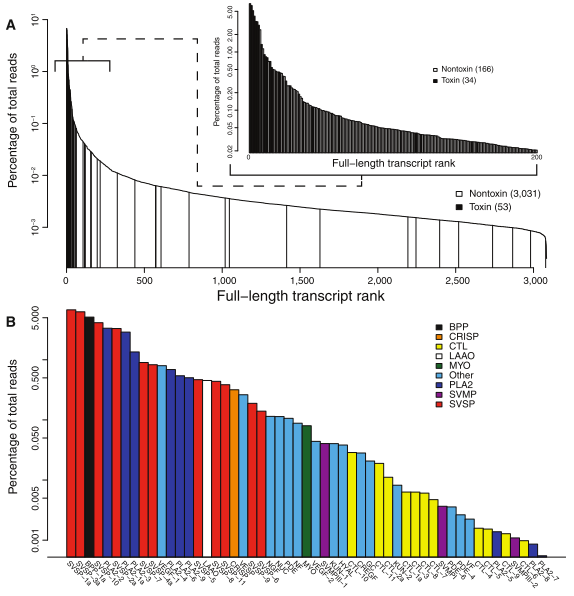 [Speaker Notes: Review – see Venom Evolution powerpoint]
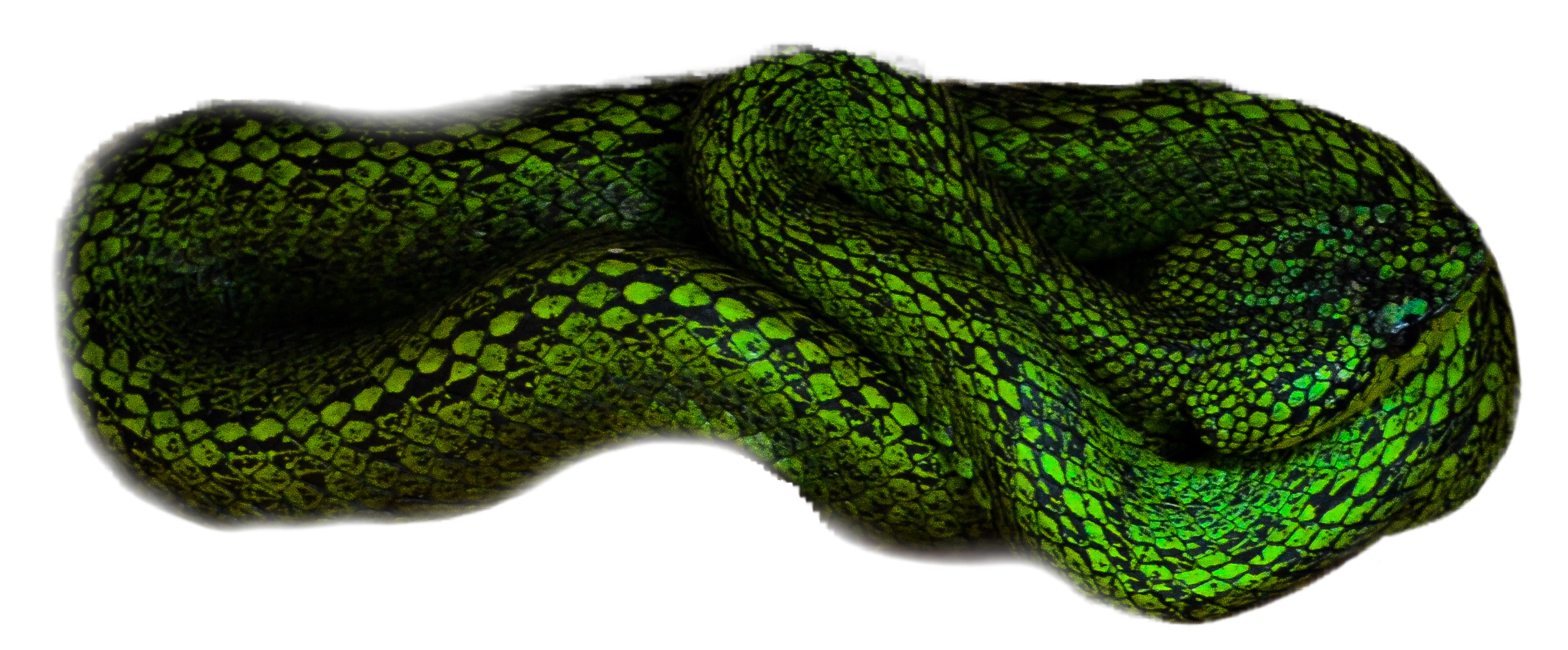 Mechanisms of Venom Evolution
Venom composition shaped by
Available toxins
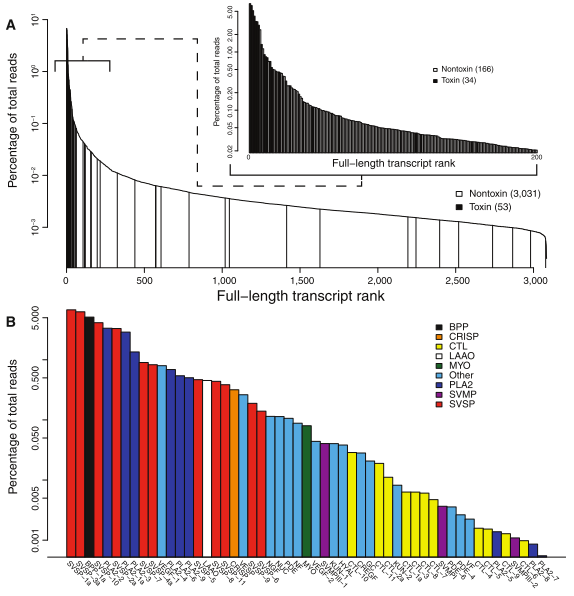 Toxin expression
Gene & sequence evolution
Regulatory evolution
[Speaker Notes: Review – see Venom Evolution powerpoint]
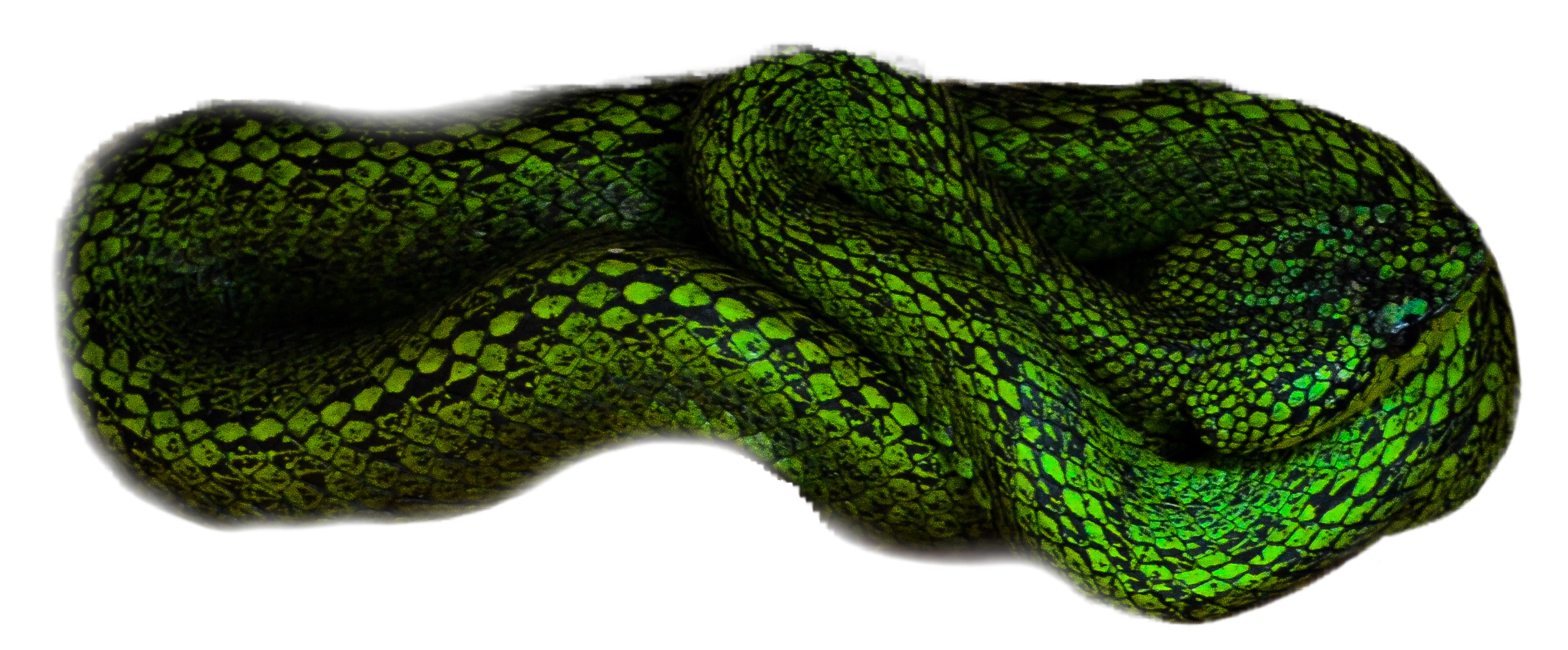 Gene composition shapes venoms
Gene duplications and losses change gene composition
Differences in gene composition underly Type A & Type B venoms
Type A venoms have 2 genes that encode a potent neurotoxin called Mojave Toxin
Type B venoms do not have these genes
Gene content is an important axis of variation!
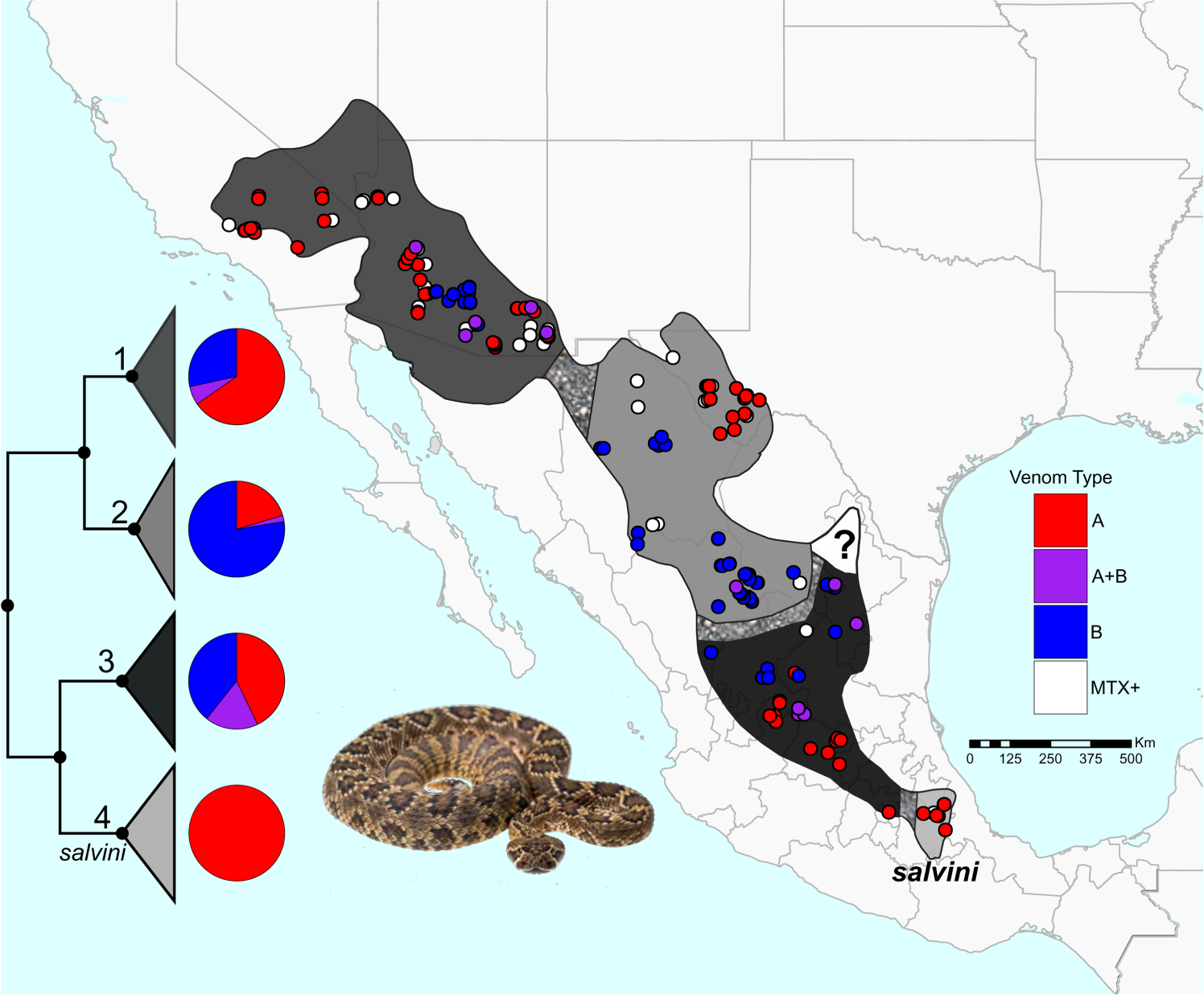 [Speaker Notes: Review – see Venom Evolution powerpoint]
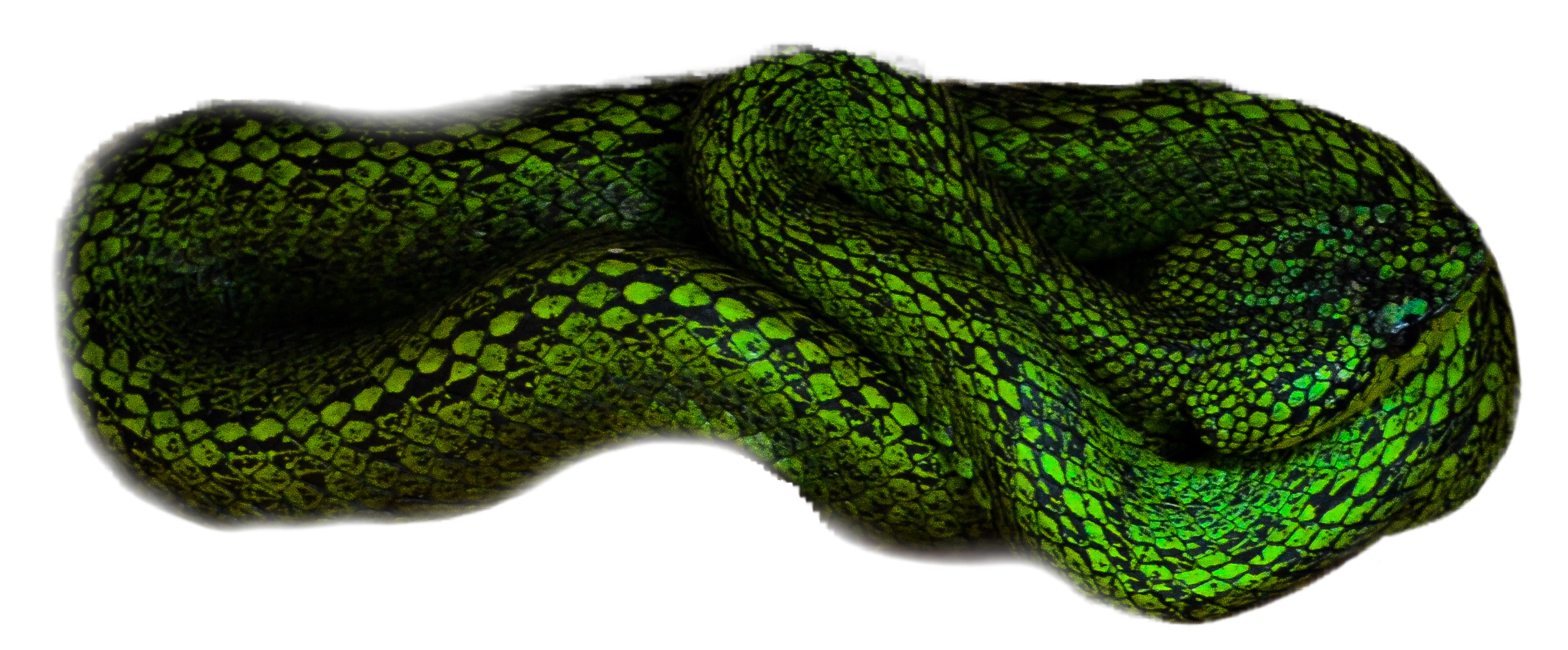 Gene composition shapes venoms
Gene duplications and losses change gene composition
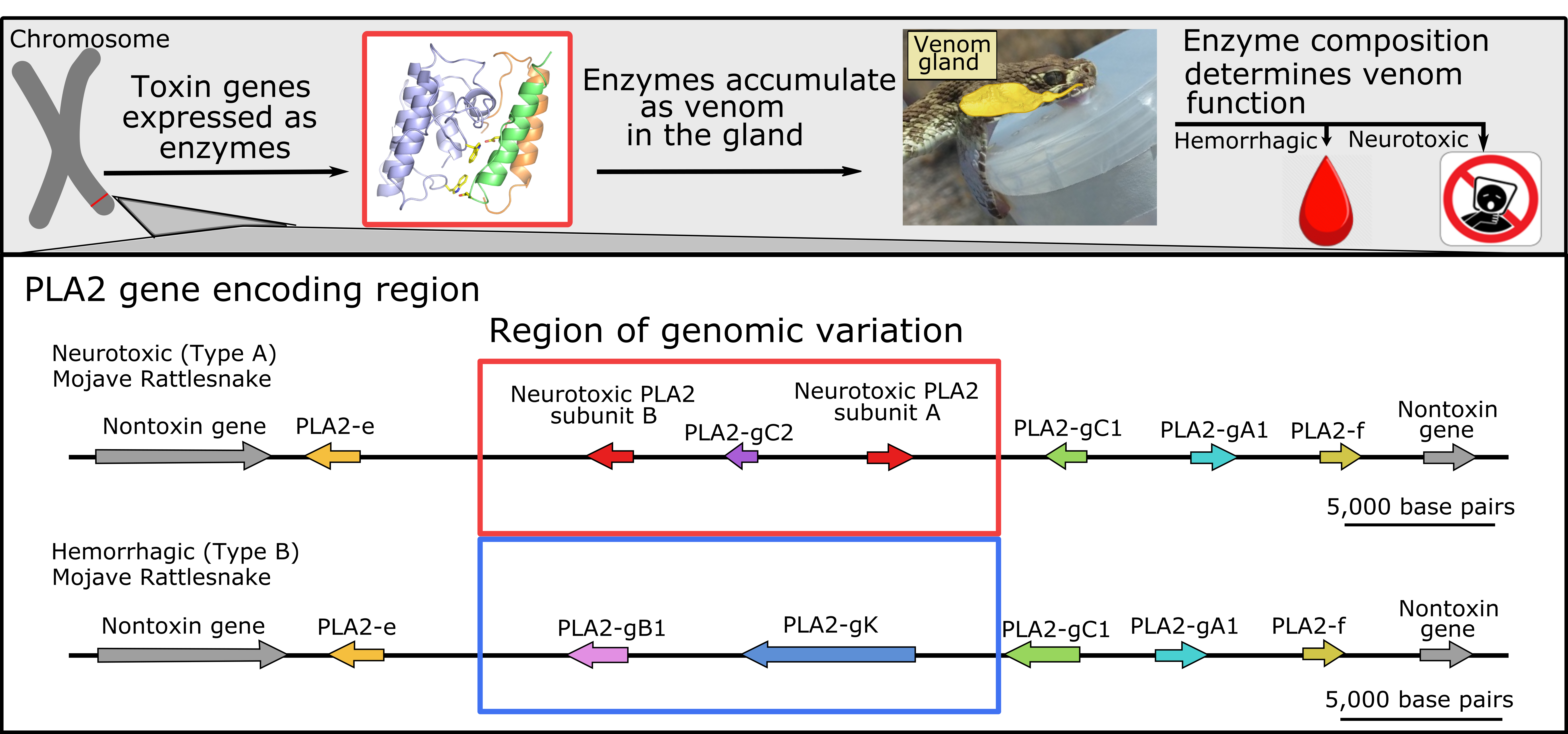 [Speaker Notes: Review – see Venom Evolution powerpoint]
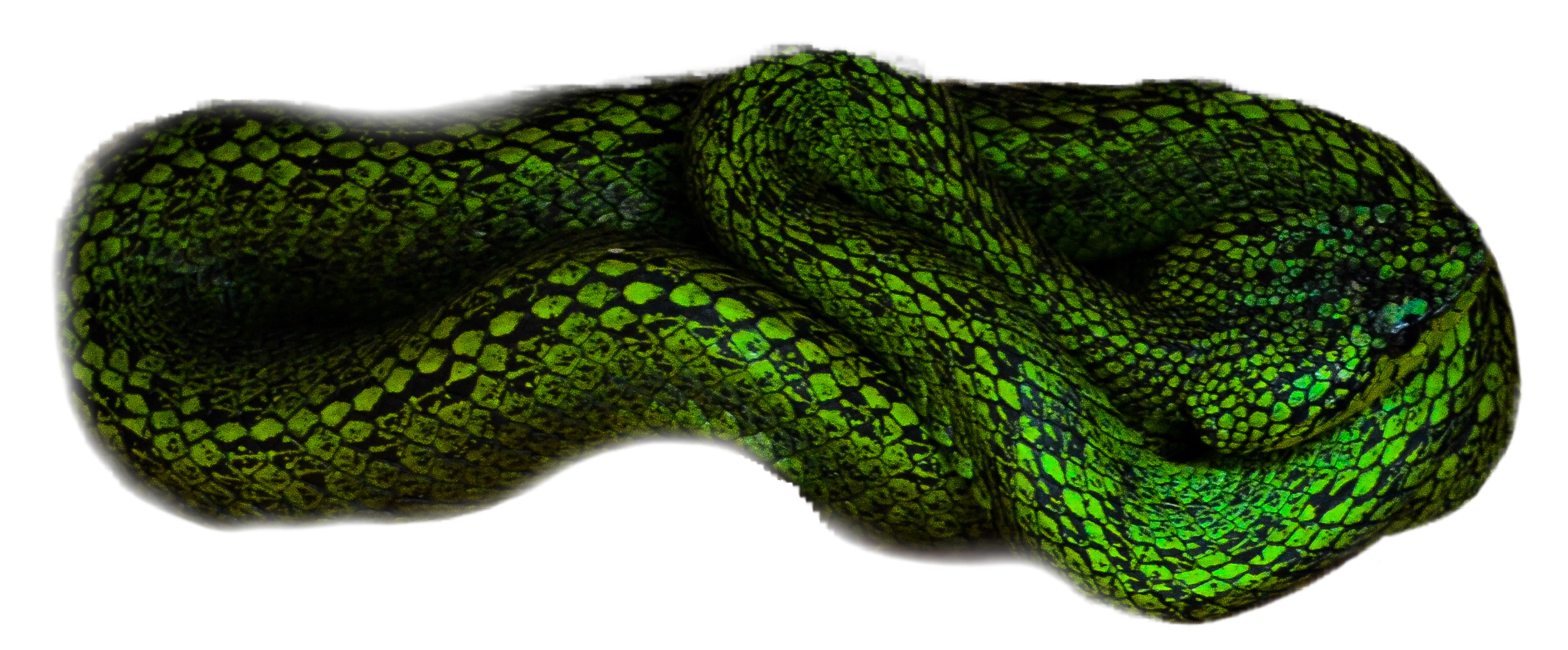 Gene composition shapes venoms
Functions of gene duplication
Genes are usually identical immediately following duplication
How can this be advantageous?
Gene 1
Gene 2
[Speaker Notes: Review – see Venom Evolution powerpoint]
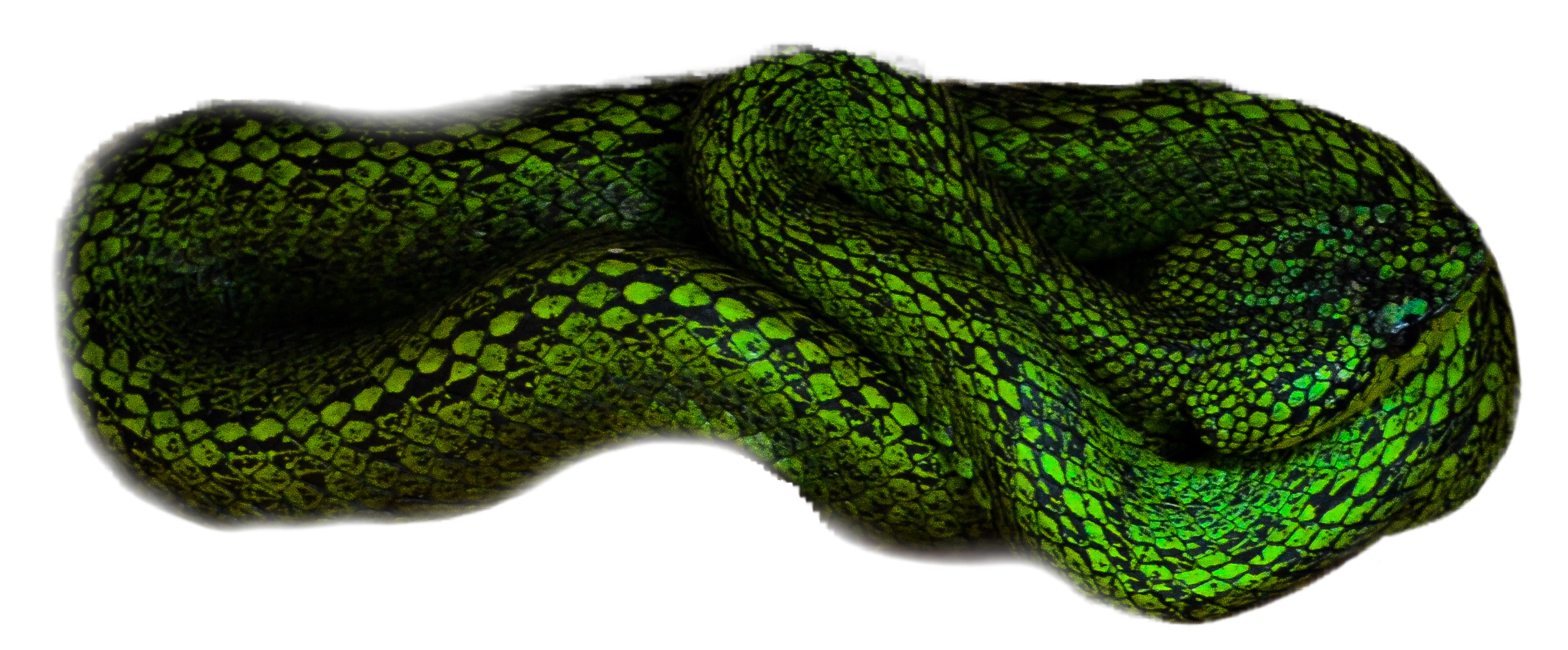 Gene composition shapes venoms
Functions of gene duplication
Possible advantage 1: Expression is increased
Gene 1
Gene 2
Expression may be a key selective pressure favoring gene duplication
[Speaker Notes: Review – see Venom Evolution powerpoint]
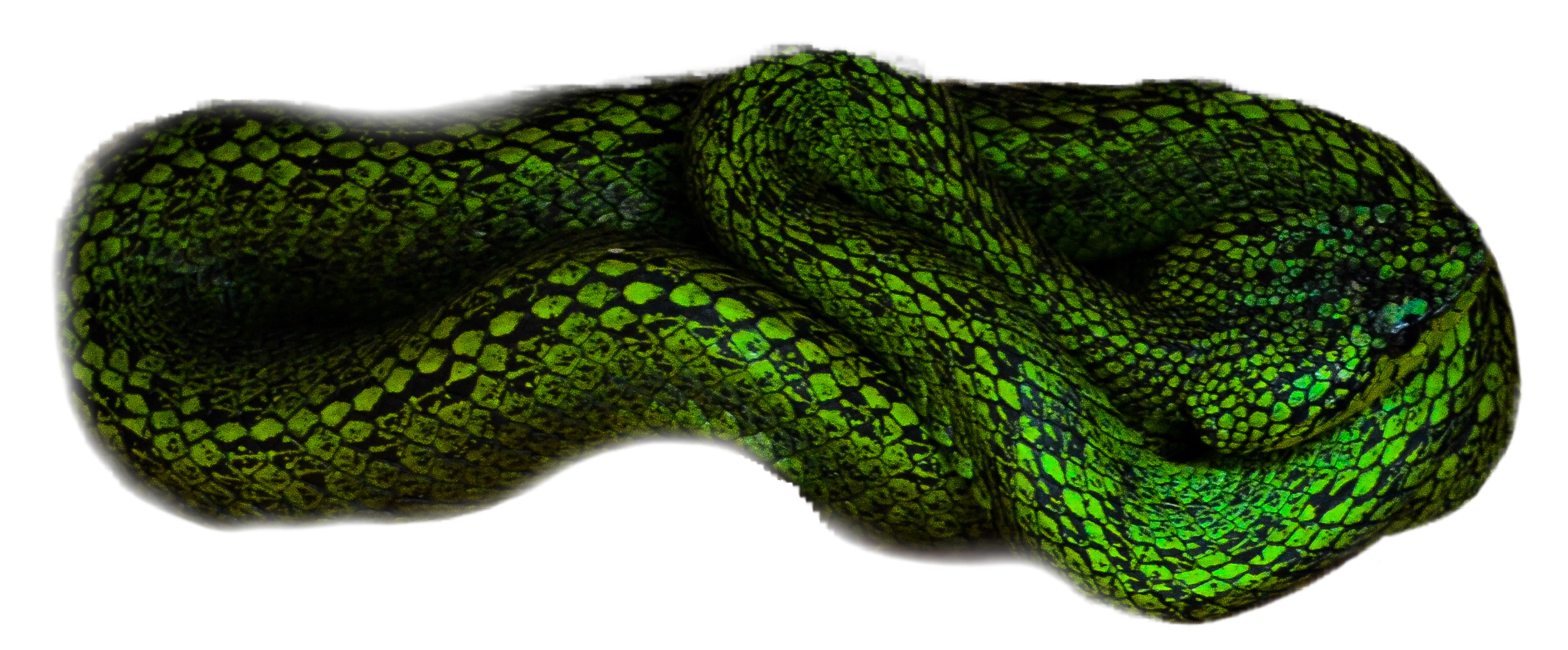 Gene composition shapes venoms
Functions of gene duplication
Possible advantage 2: Relaxes selection to preserve gene sequence
Gene 1
Gene 2
Organism has a “spare” gene copy
[Speaker Notes: Review – see Venom Evolution powerpoint]
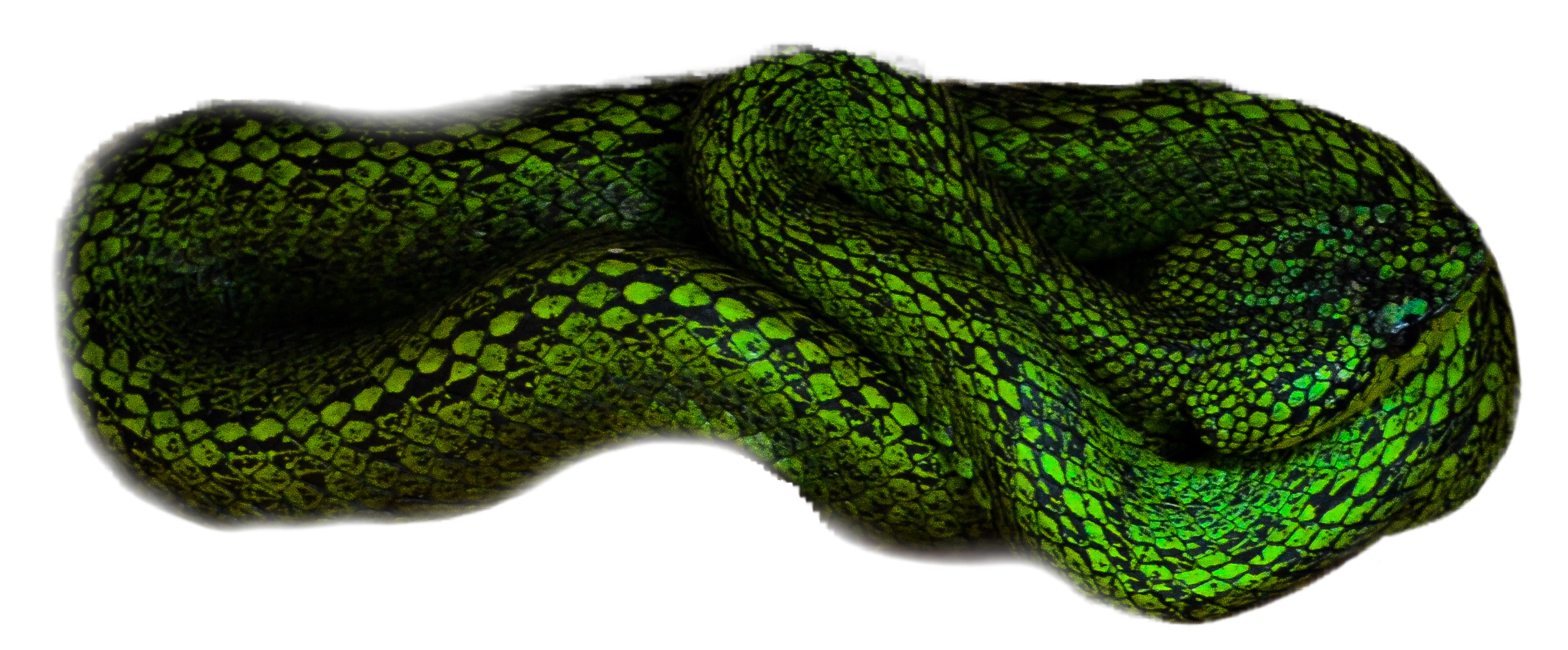 Sequence evolution
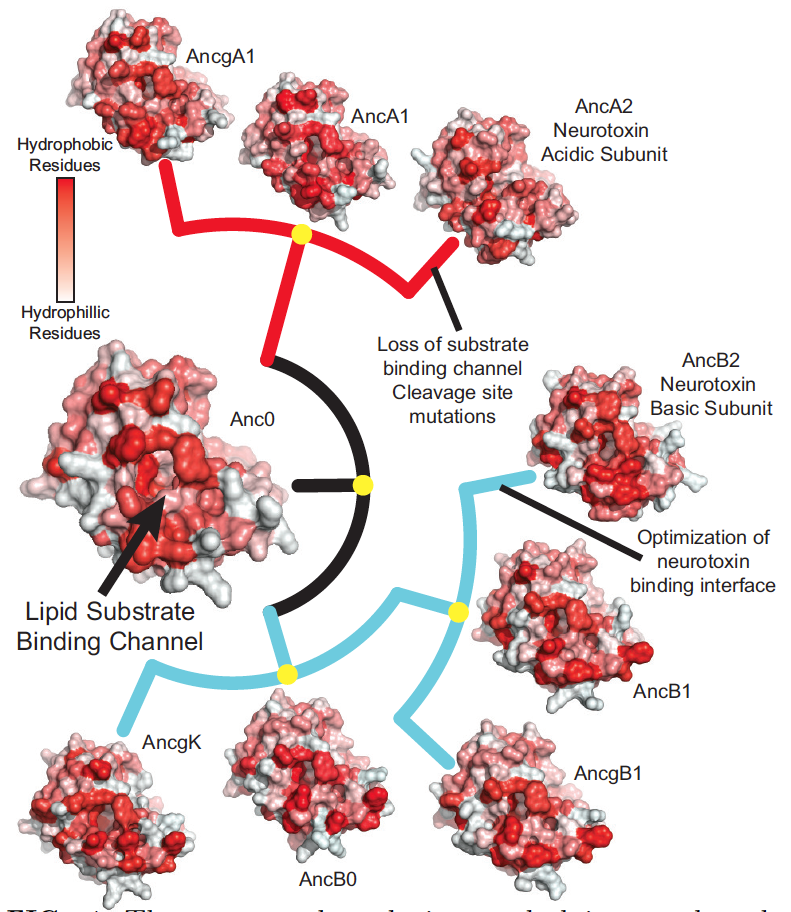 Toxins gain new and/or improved function through sequence evolution

Often occurs after gene duplication

”Spare” copy is more free to evolve
True of all genes

Venom toxins evolve especially fast!
[Speaker Notes: The image on the right demonstrates the evolutionary steps that turned a general snake toxin into a potent neurotoxin.]
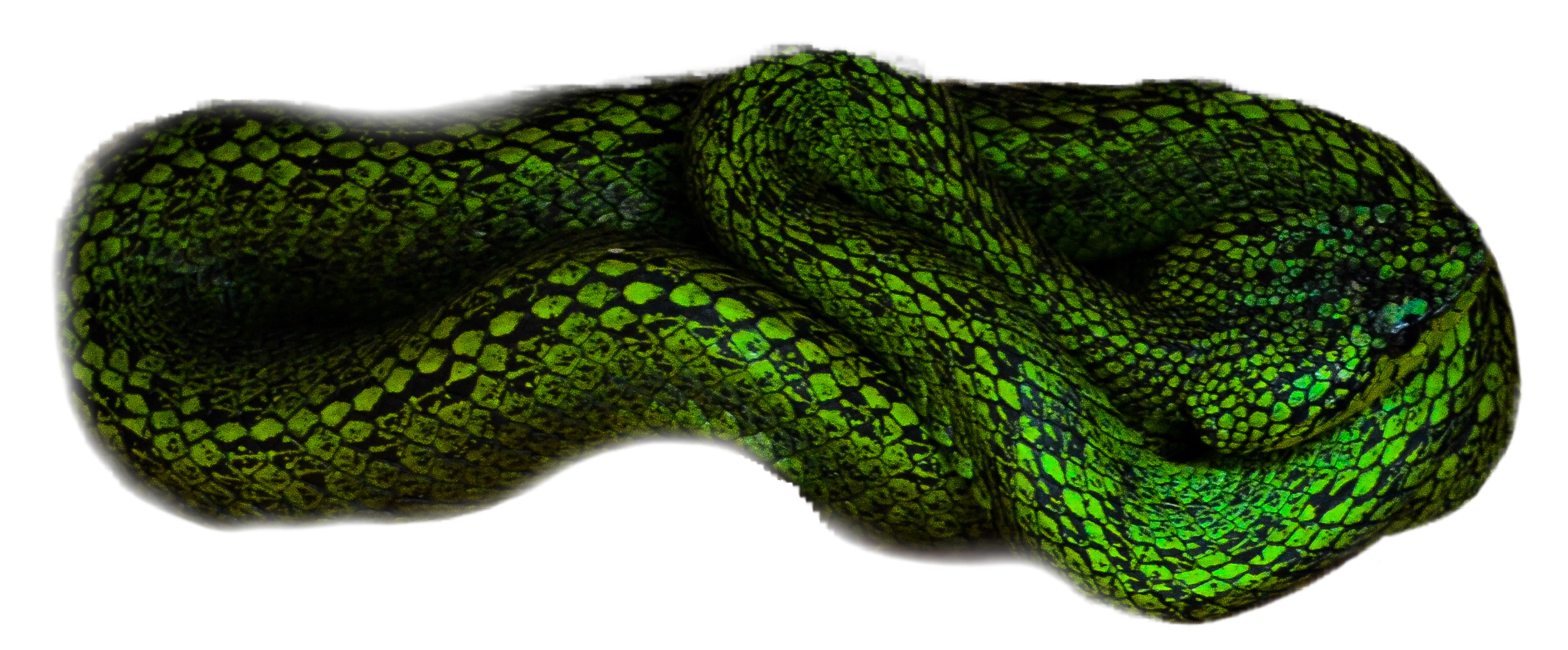 Case Study: Mojave Toxin
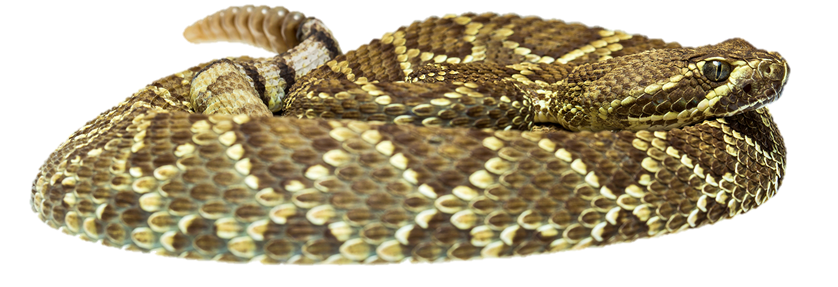 Mojave Toxin has two subunits that work together
(Remember the two genes in the last example?)
The basic subunit functions as a neurotoxin
The acidic subunit serves as a chaperone for the basic subunit
Acidic 
subunit
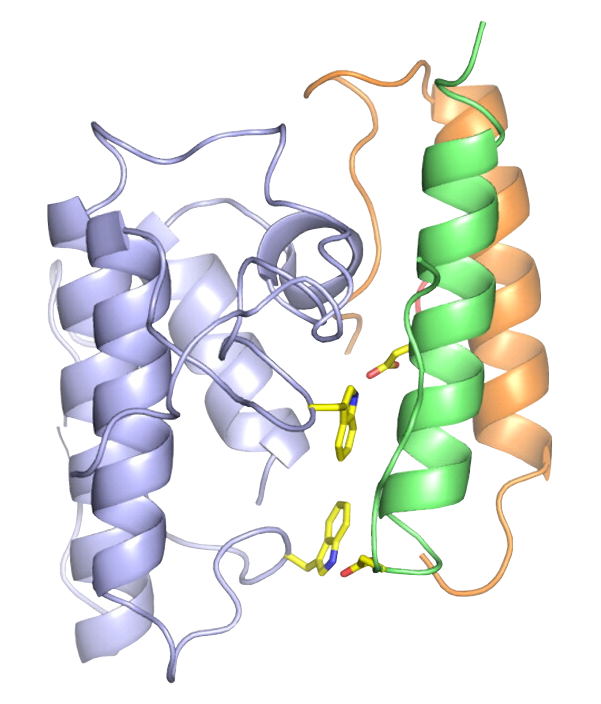 Basic 
subunit
[Speaker Notes: Description of Mojave Toxin]
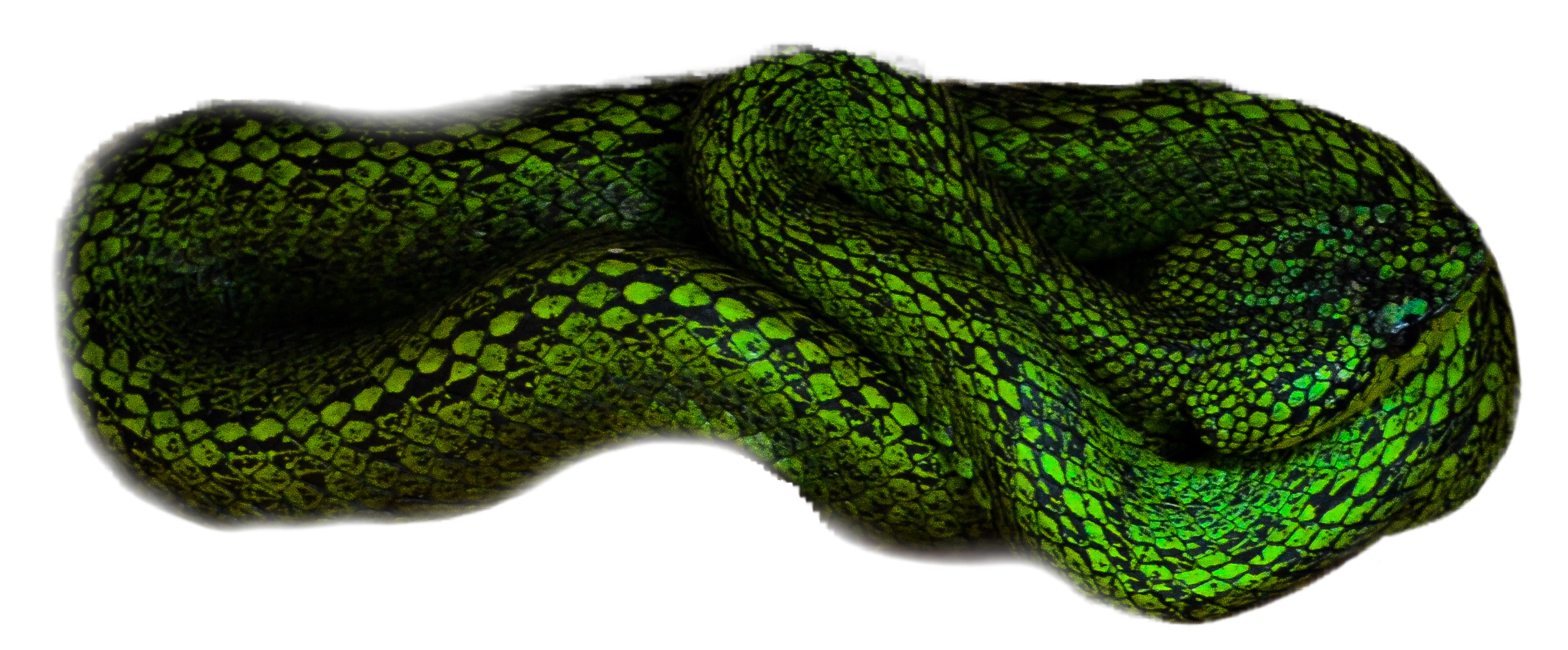 Case Study: Mojave Toxin
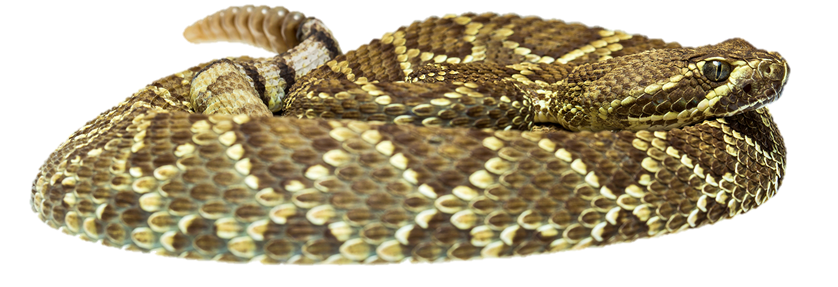 Alone, the acidic subunit is nontoxic, but it makes the basic subunit 10x more toxic!

The acidic subunit needs to undergo specific cleavage to function properly
Acidic 
subunit
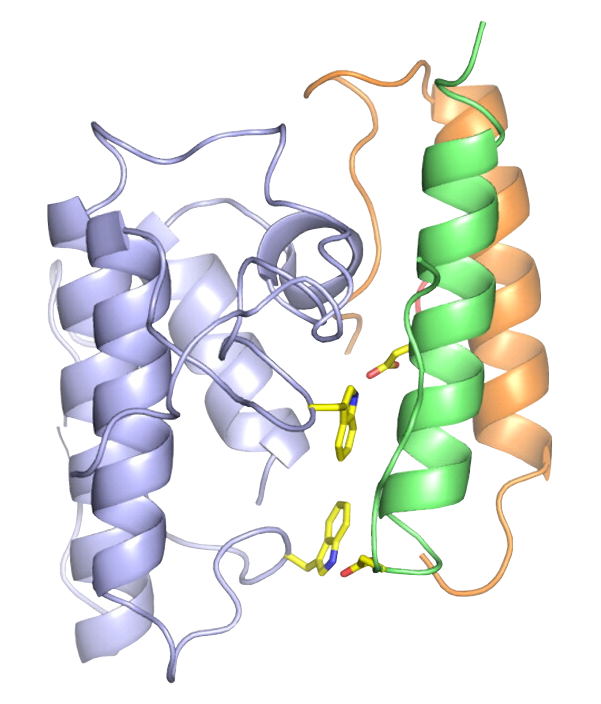 Basic 
subunit
[Speaker Notes: Description of Mojave Toxin]
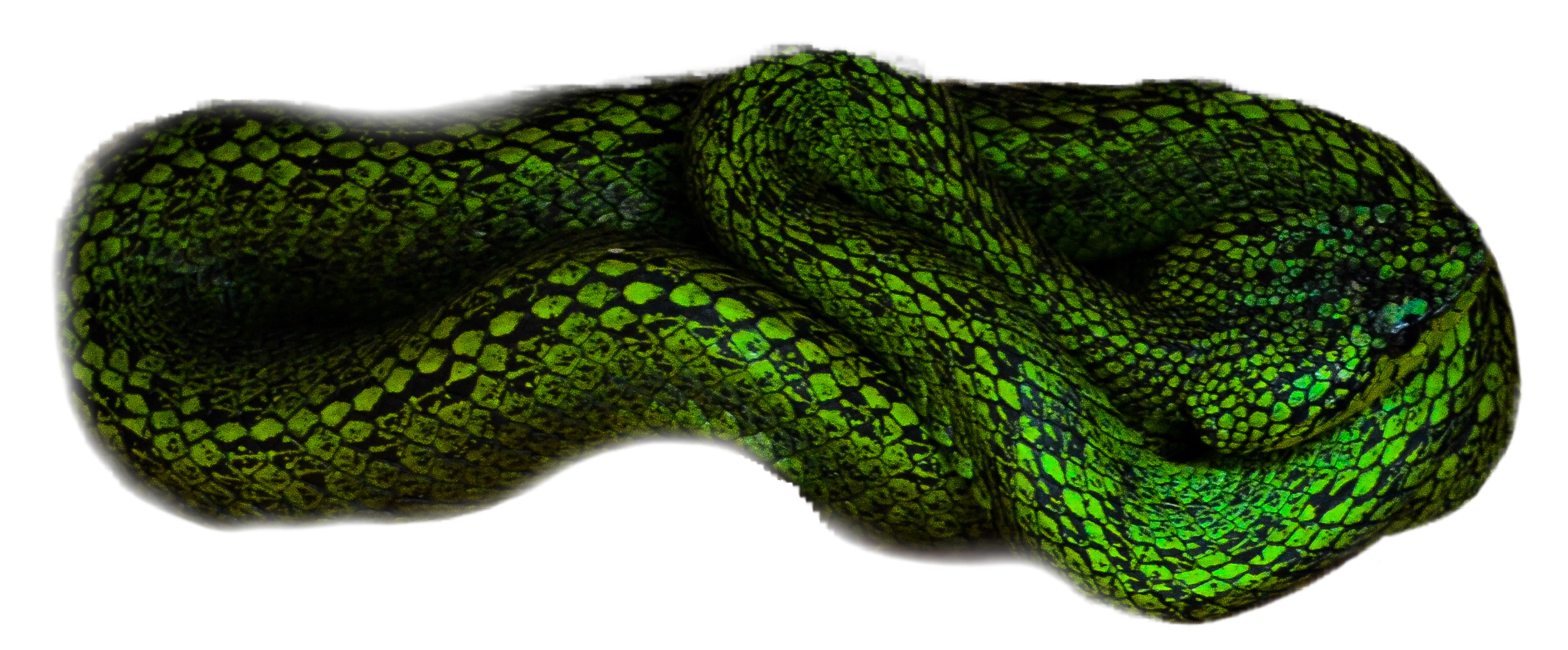 Case Study: Mojave Toxin
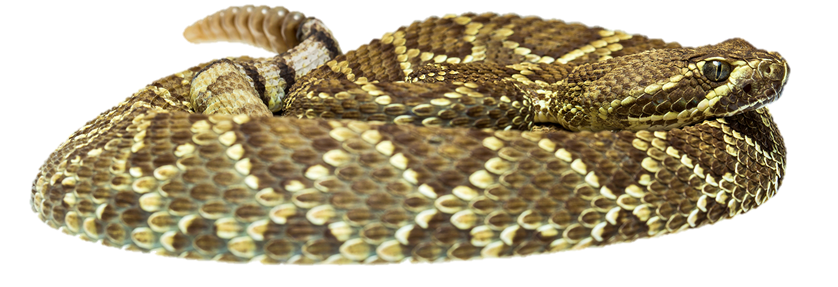 How the heck did the acidic subunit evolve?
External
Enzyme
Gene 2
Gene 1
Acidic 
subunit
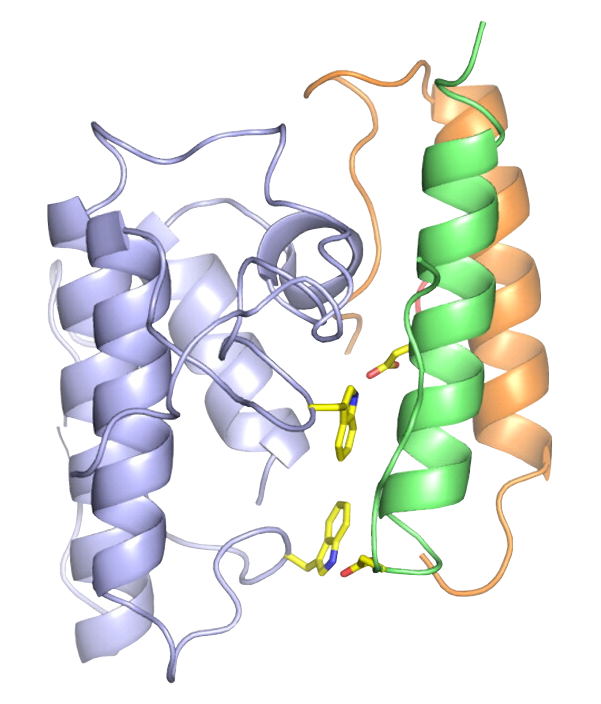 Product
 2
Toxin Complex
Product 1
+
=
Basic 
subunit
[Speaker Notes: Description of Mojave Toxin. The cartoon images at right are meant to illustrate the apparent “complexity” of this system.]
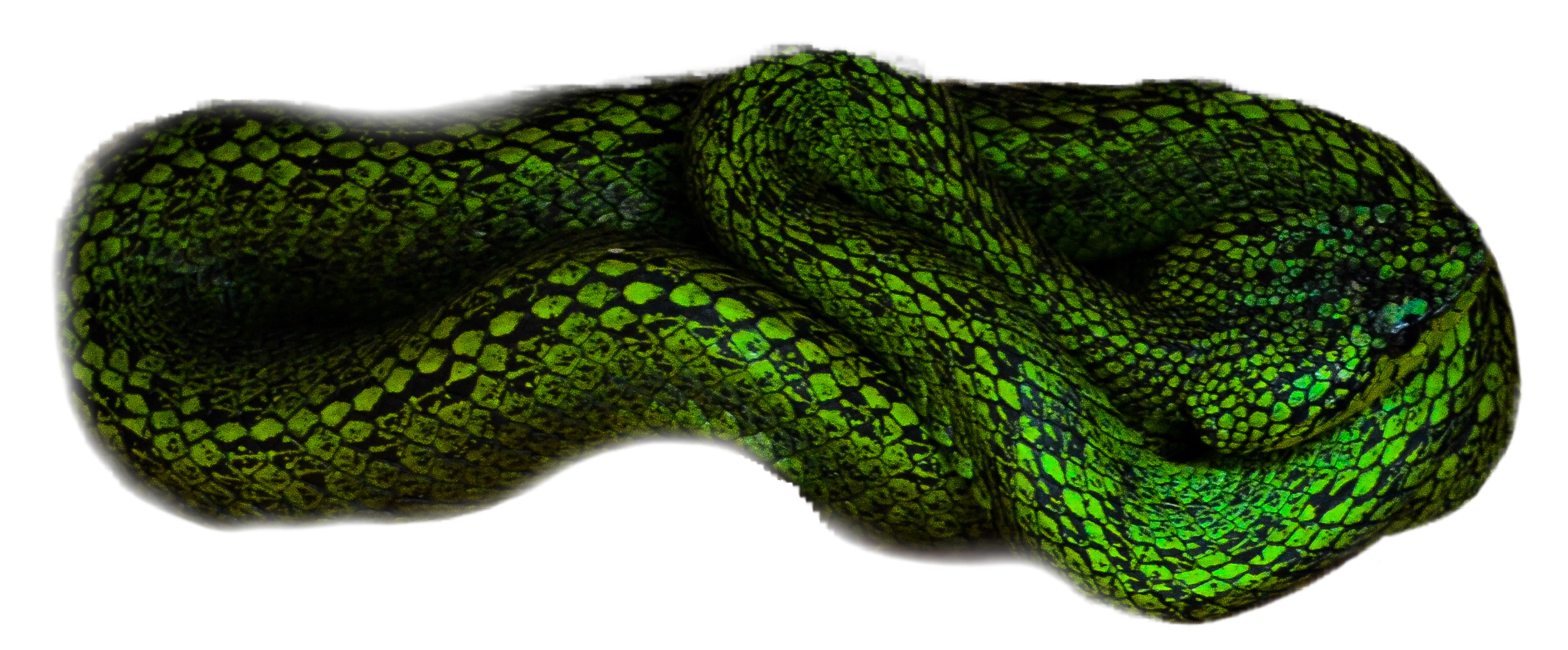 Case Study: Mojave Toxin
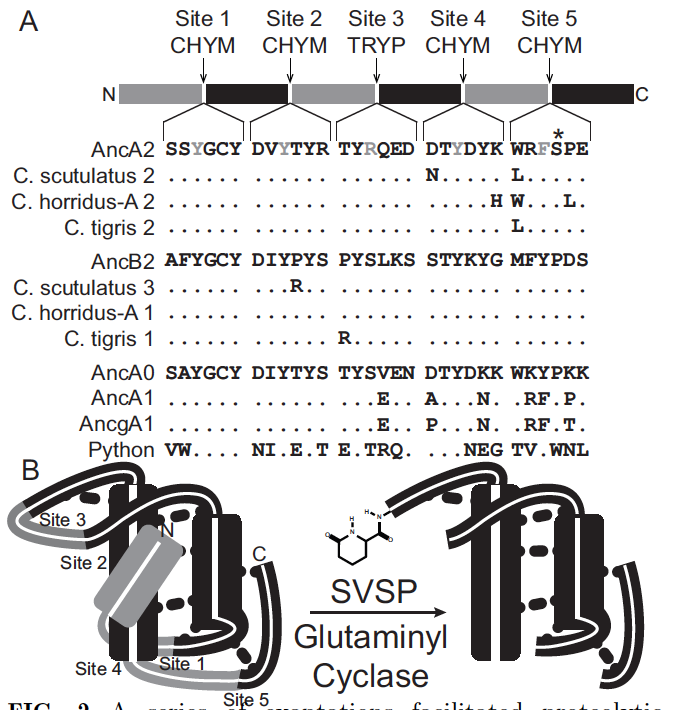 Proper processing of the acidic subunit can be achieved by changing a single codon!
This changes the protein’s shape and allows all the cleavage sites to be accessed
Another venom component can do all the protein processing
[Speaker Notes: This slide illustrates that a single mutation unlocks a cascade that allows the neurotoxins “chaperone” to evolve very rapidly, presumably without passing though low fitness space.]
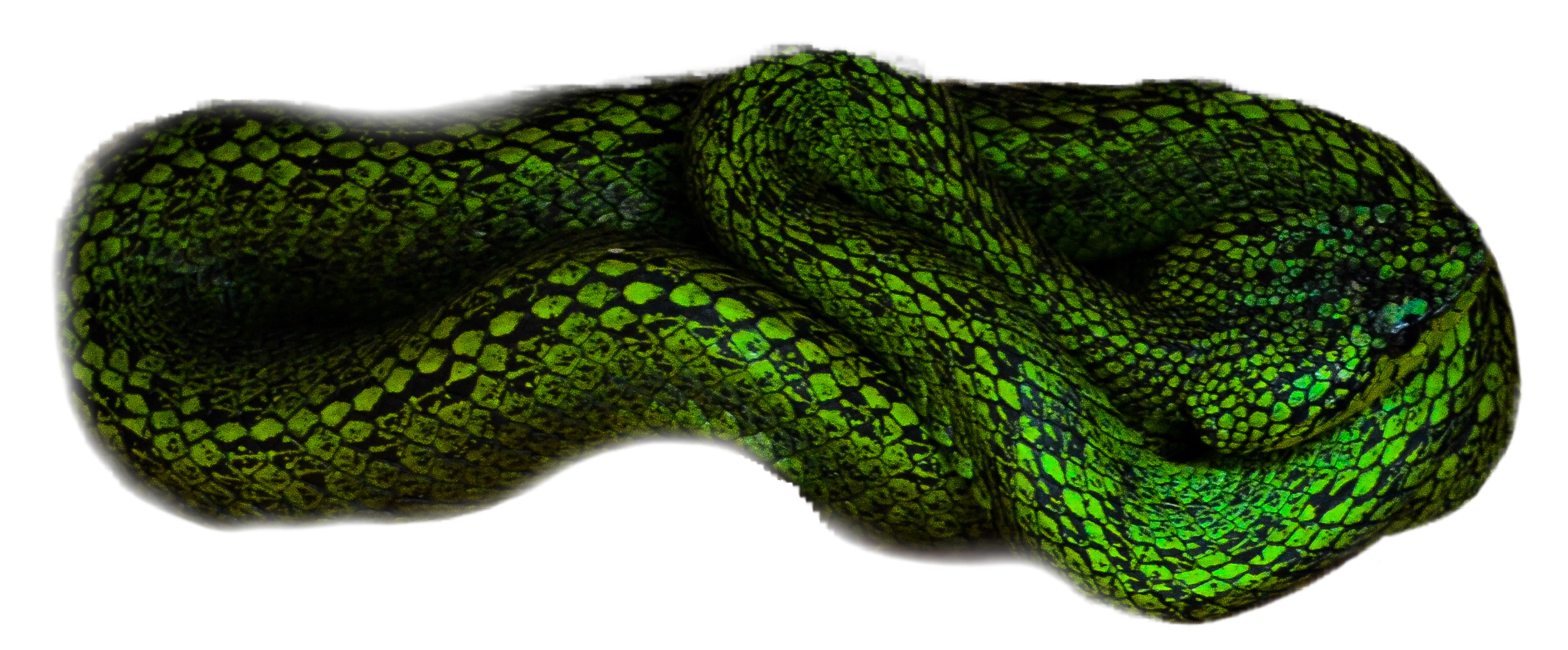 Case Study: Mojave Toxin
Through a simple sequence change, the Mojave Toxin acidic subunit gained new function

Exaptation -  traits that have gained new functions that differ from the original function shaped by natural selection
co-opted adaptation
May allow traits to “by-pass” low-fitness intermediate states
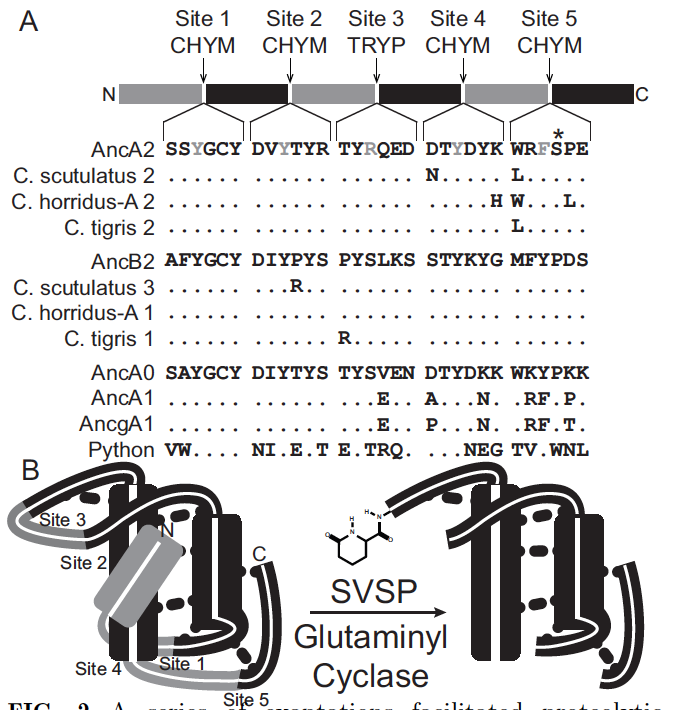 [Speaker Notes: Description of Mojave Toxin]
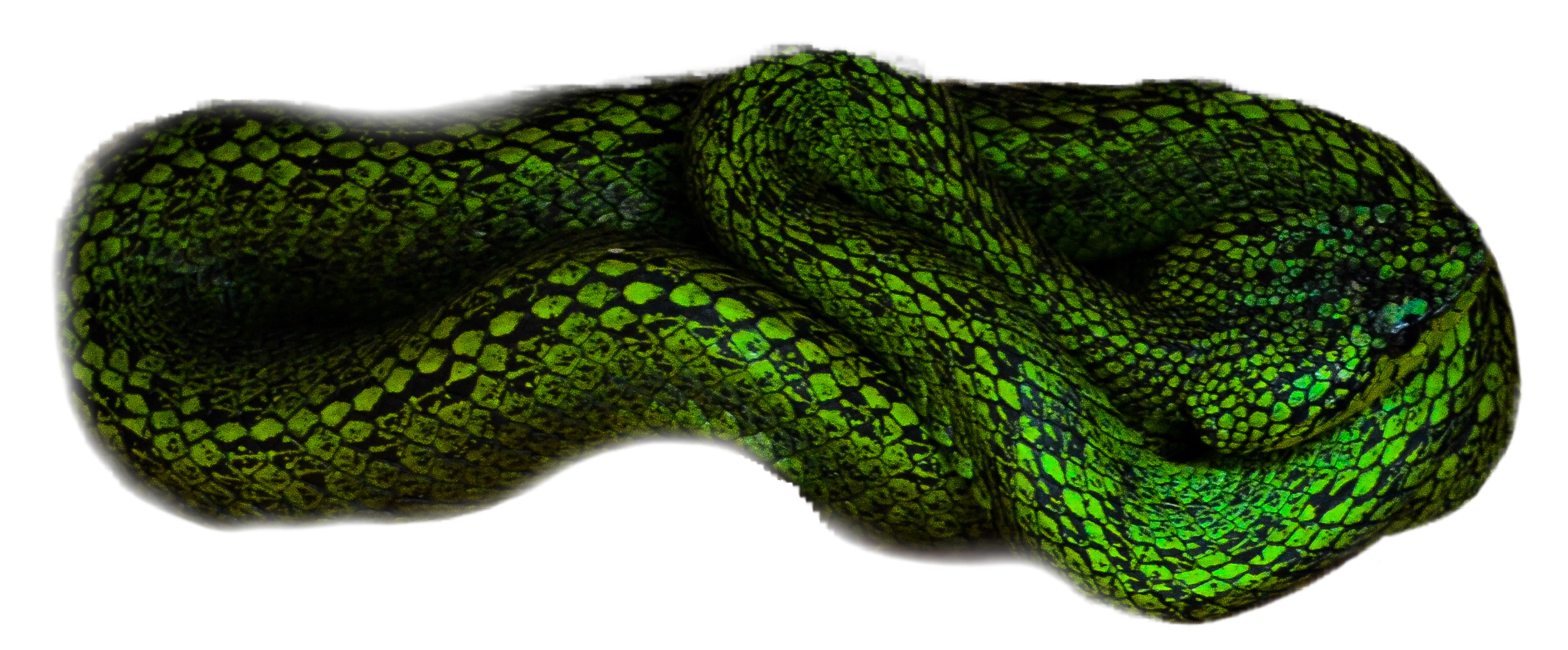 Snakebite & Treatment
Venomous snakes will bite in defense,
but usually, they do not want to.
	Defensive behaviors
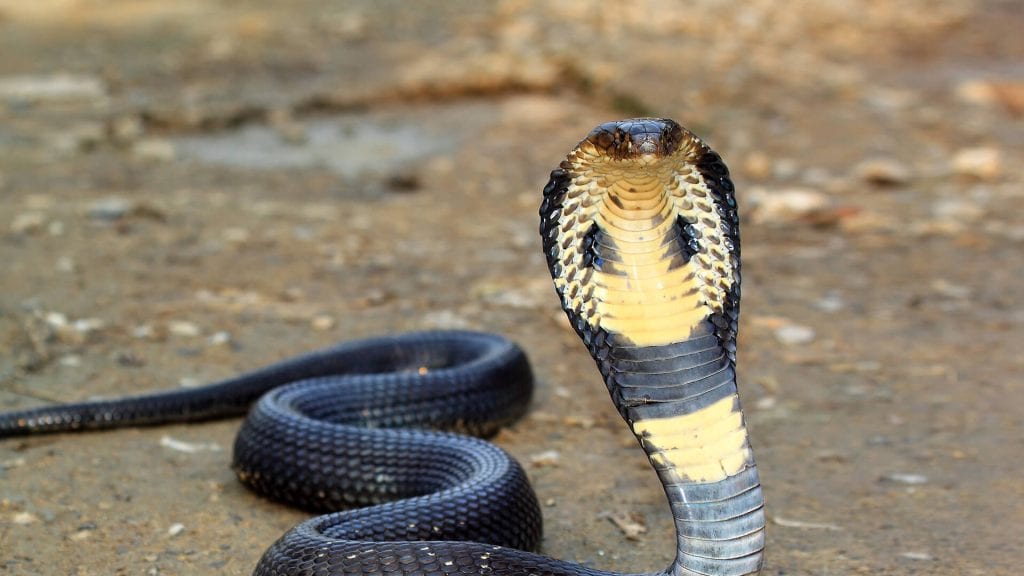 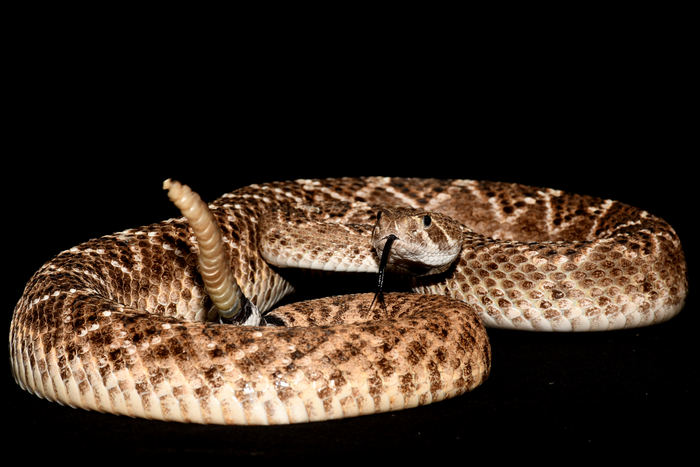 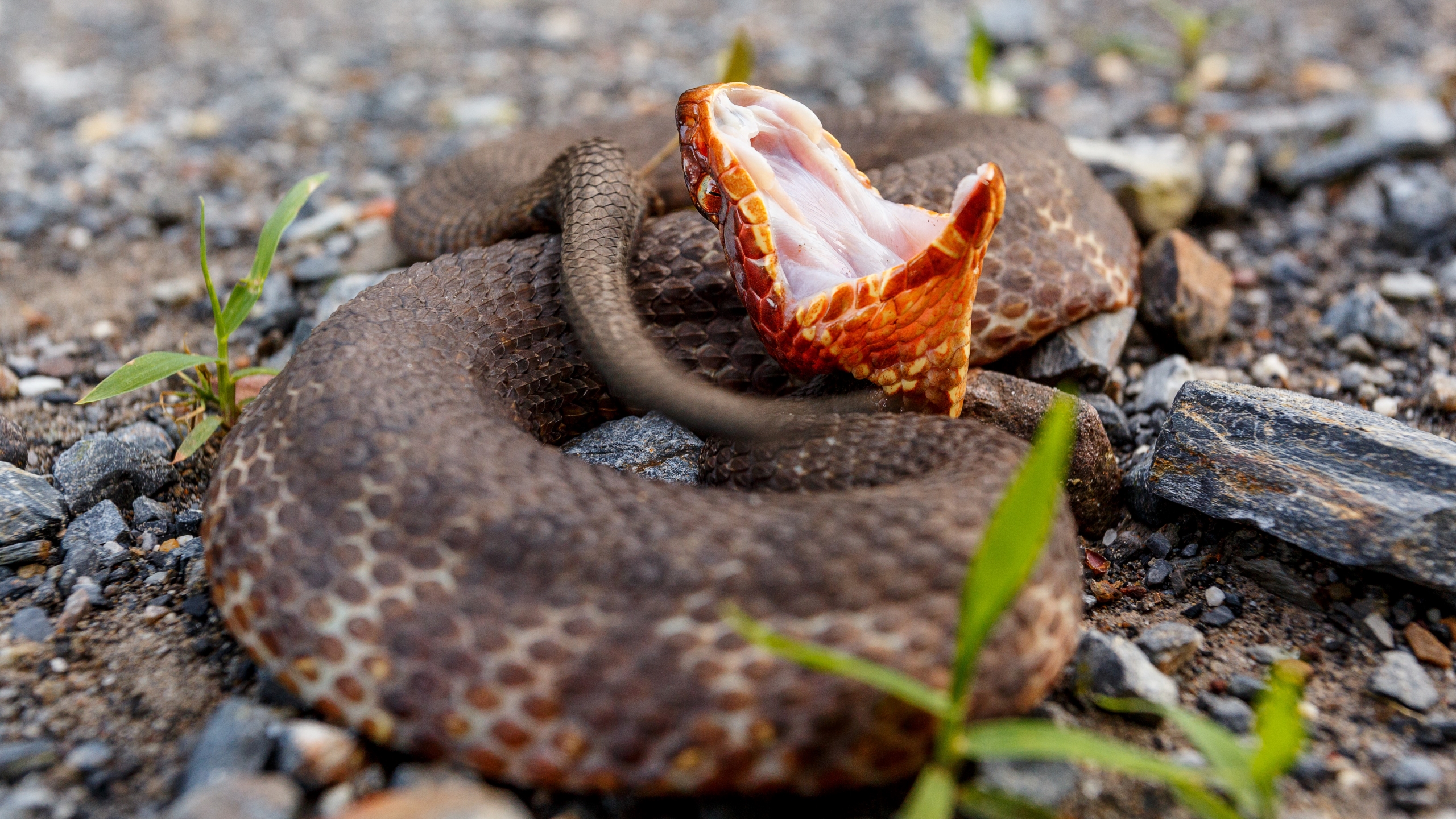 [Speaker Notes: Examples of some defensive behaviors in snakes.]
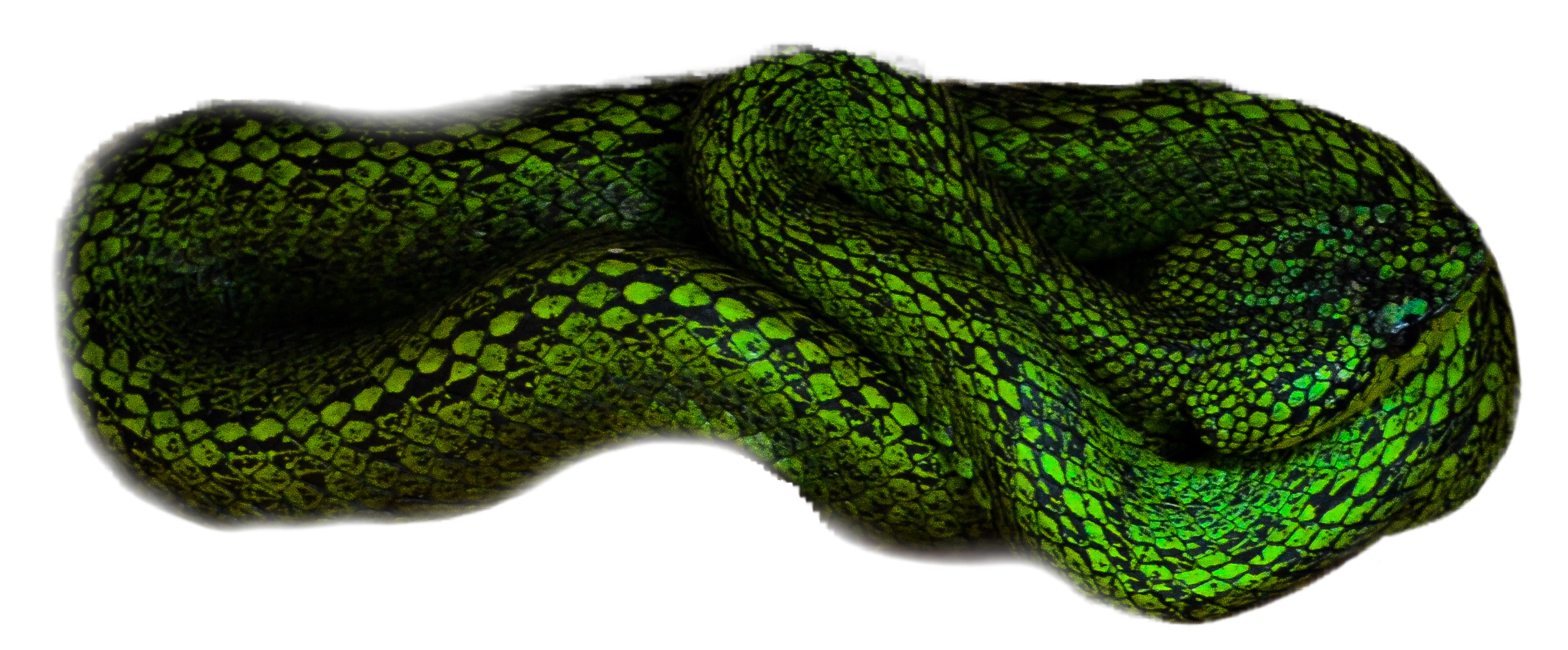 Snakebite & Treatment
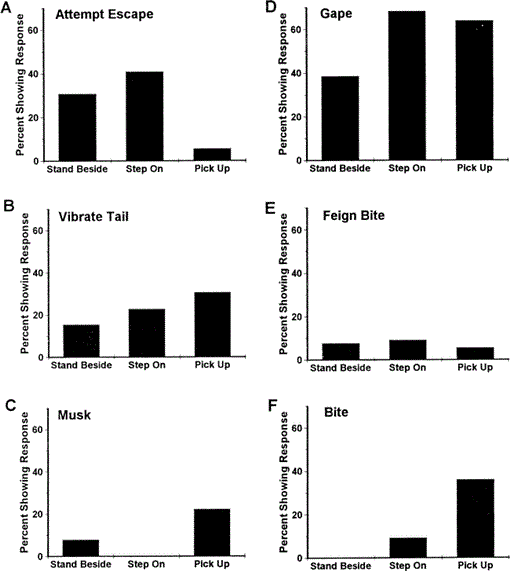 Venomous snakes will bite in defense,
but usually, they do not want to.
	Defensive behaviors
[Speaker Notes: The plot here is meant to demonstrate the variety of behaviors that cotton mouths employ to avoid biting and that snakes are not very likely to bite unless they are picked up.]
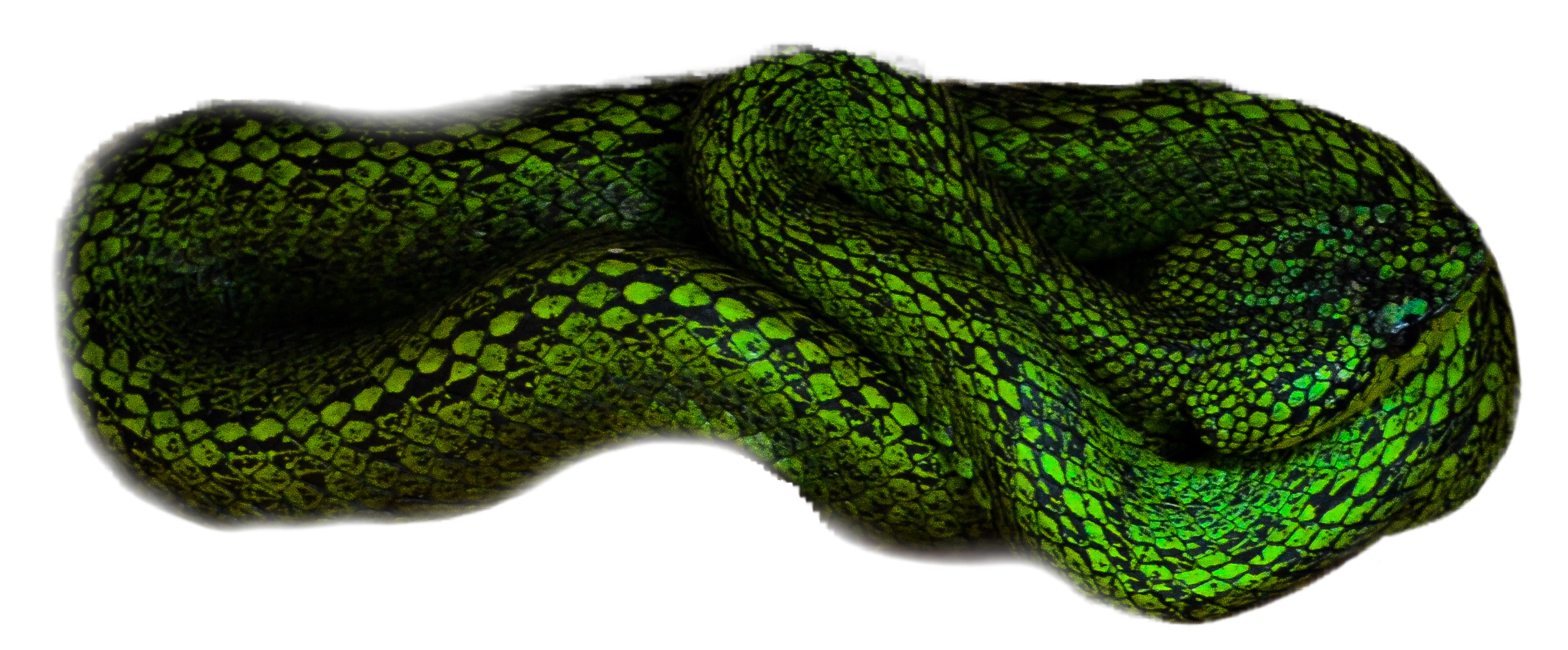 Snakebite & Treatment
Venomous snakes will bite in defense,
but usually, they do not want to.
	Defensive behaviors
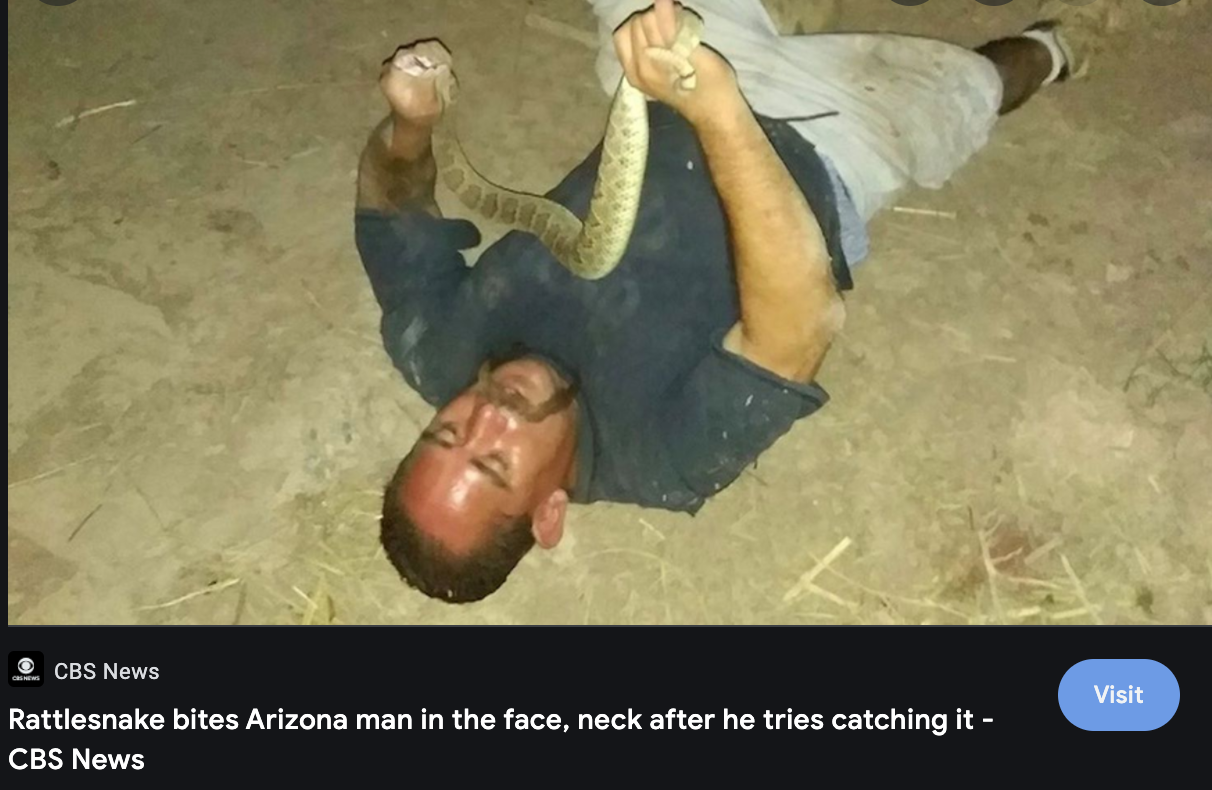 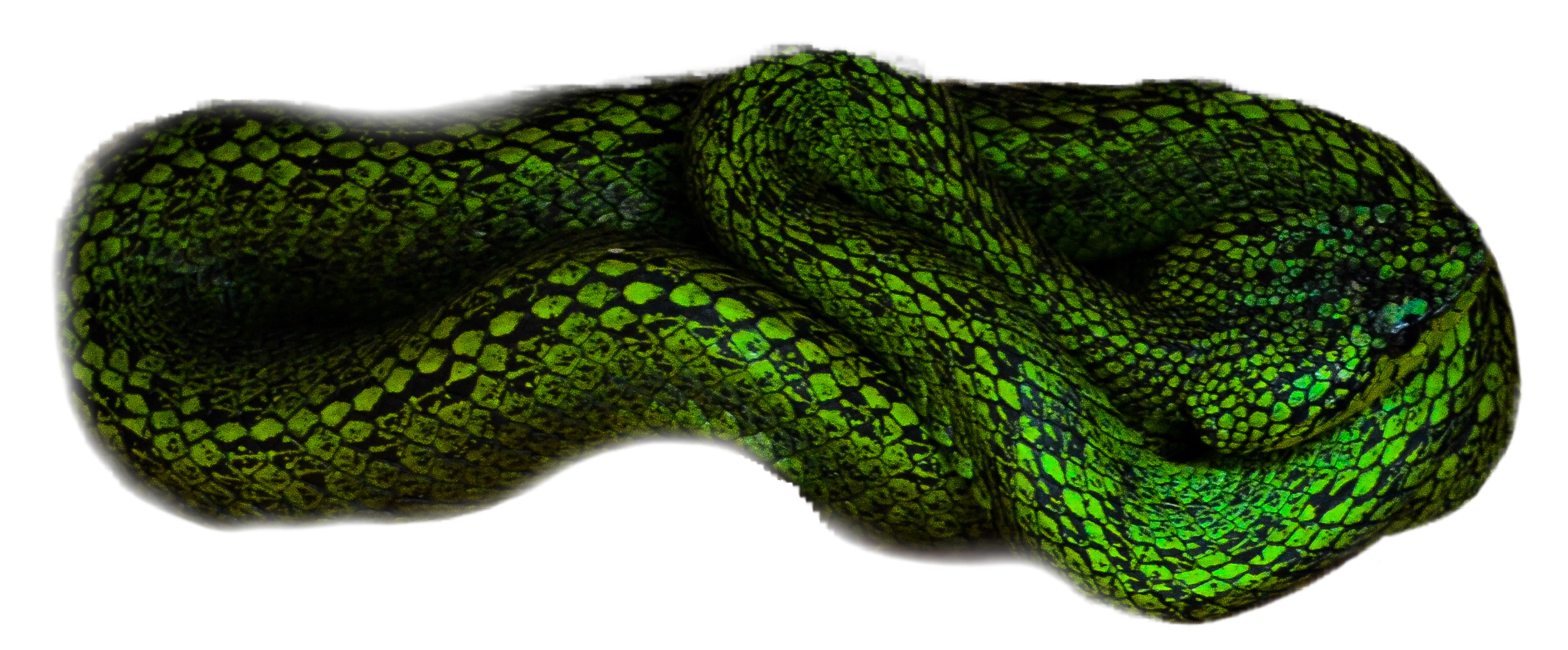 Snakebite & Treatment
Venomous snakes will bite in defense,
but usually, they do not want to.
Snakes at all ages maintain control over their venom expulsion
“Venom metering” selective utilization of venom
Do not inject all venom into a prey item
Choose not to inject venom defensively
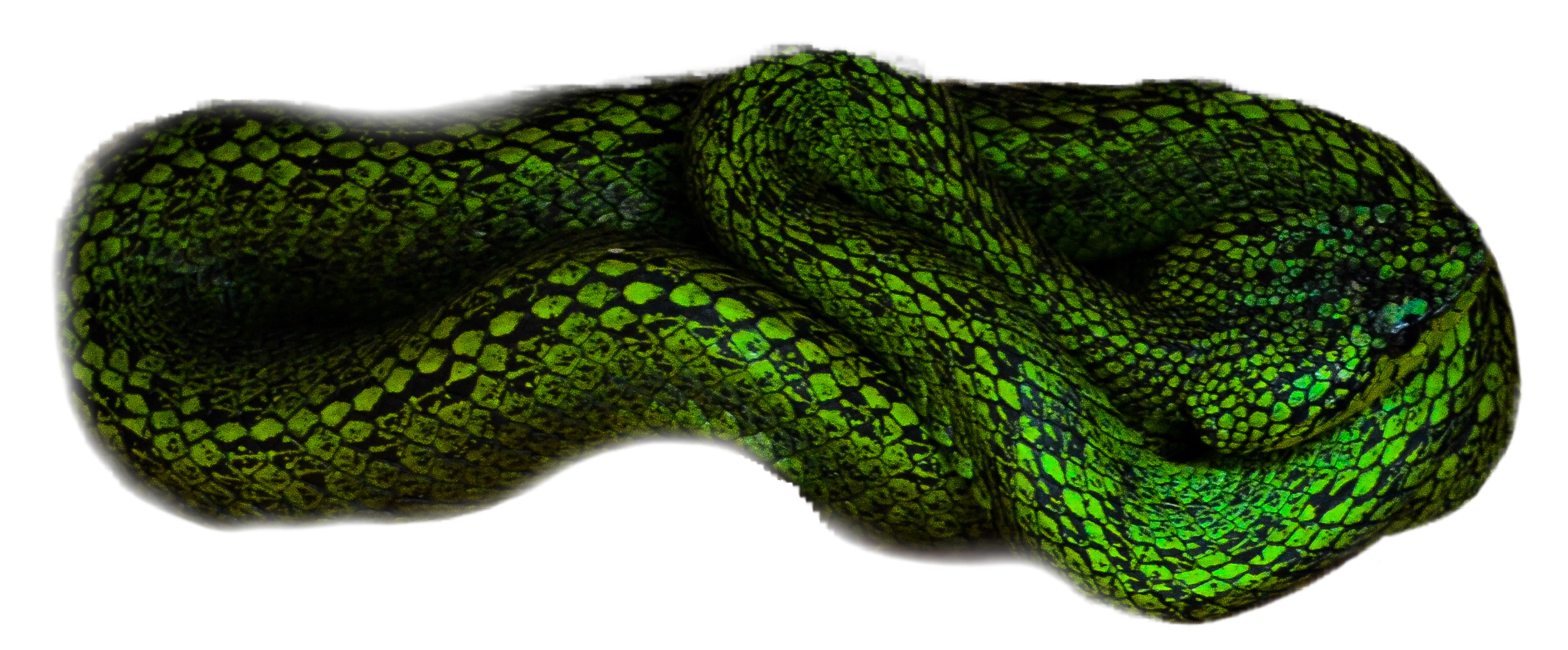 Snakebite & Treatment
Venomous snakes will bite in defense,
but usually, they do not want to.
Snakes at all ages maintain control over their venom expulsion
Venom is not infinite
Takes approximately 1 week to fully replenish empty glands
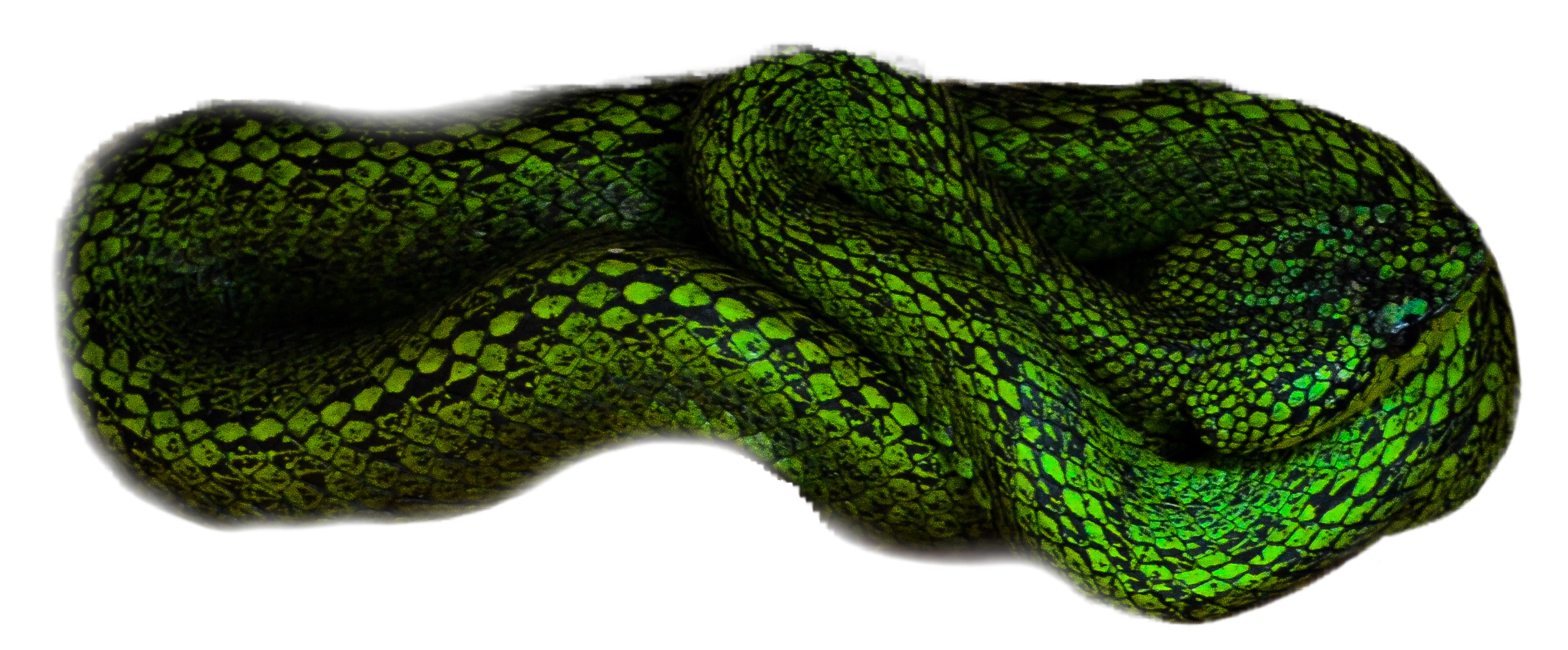 Snakebite & Treatment
Dry bites
Snakes at all ages maintain control over their venom expulsion
At times, snakes can bite without injecting venom
Dry bites
Account for ¼-1/3 of all snakebites
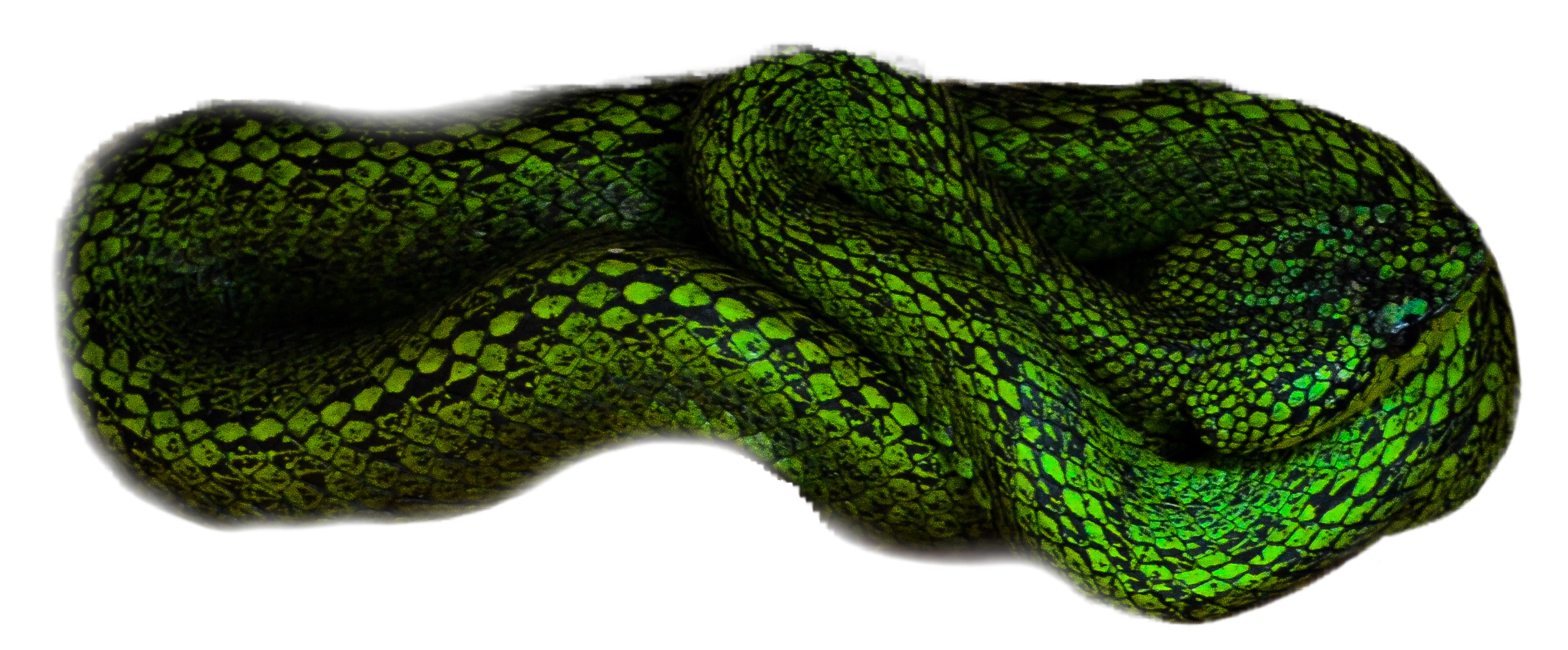 Snakebite & Treatment
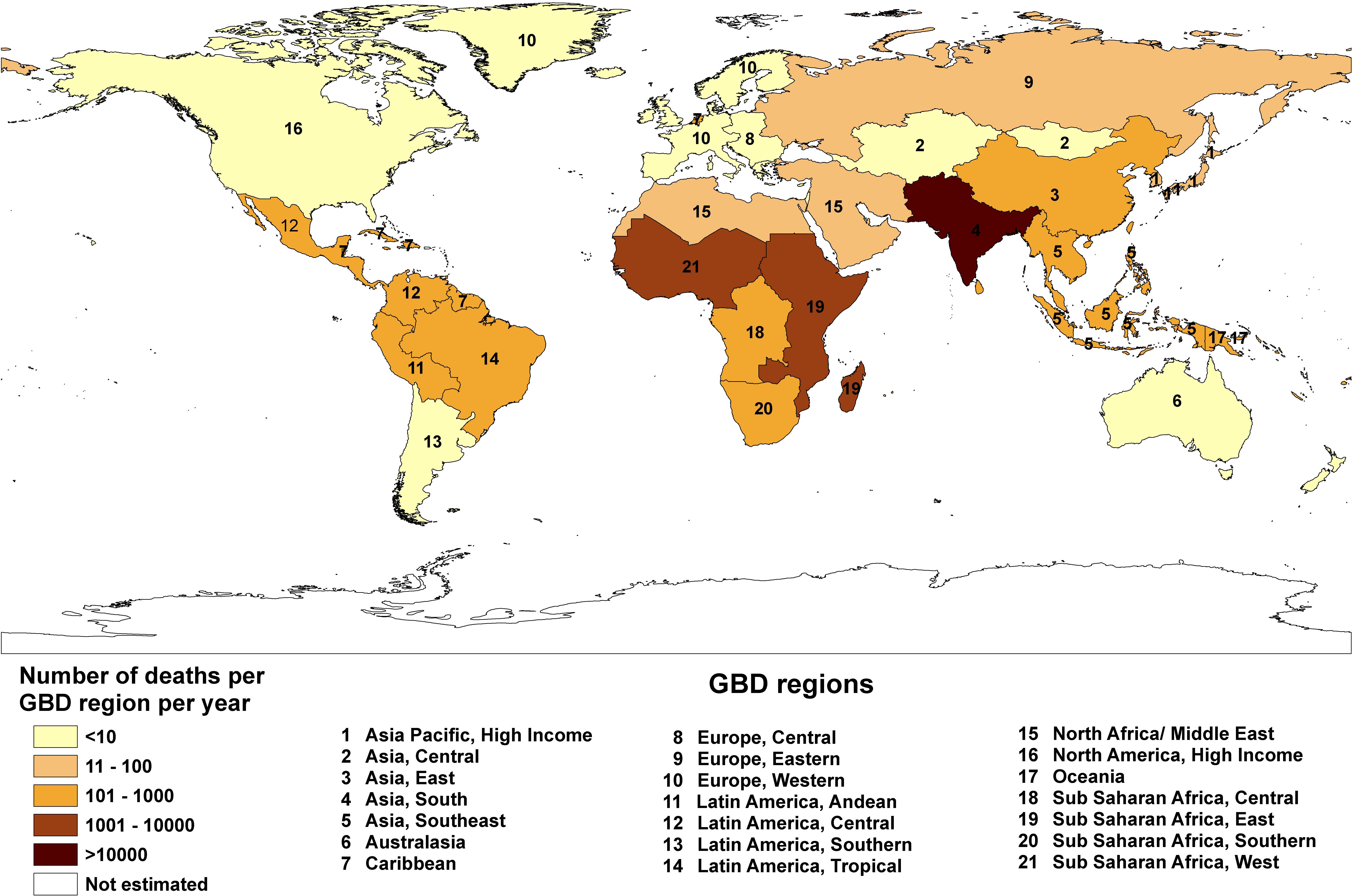 Global 
Snakebite
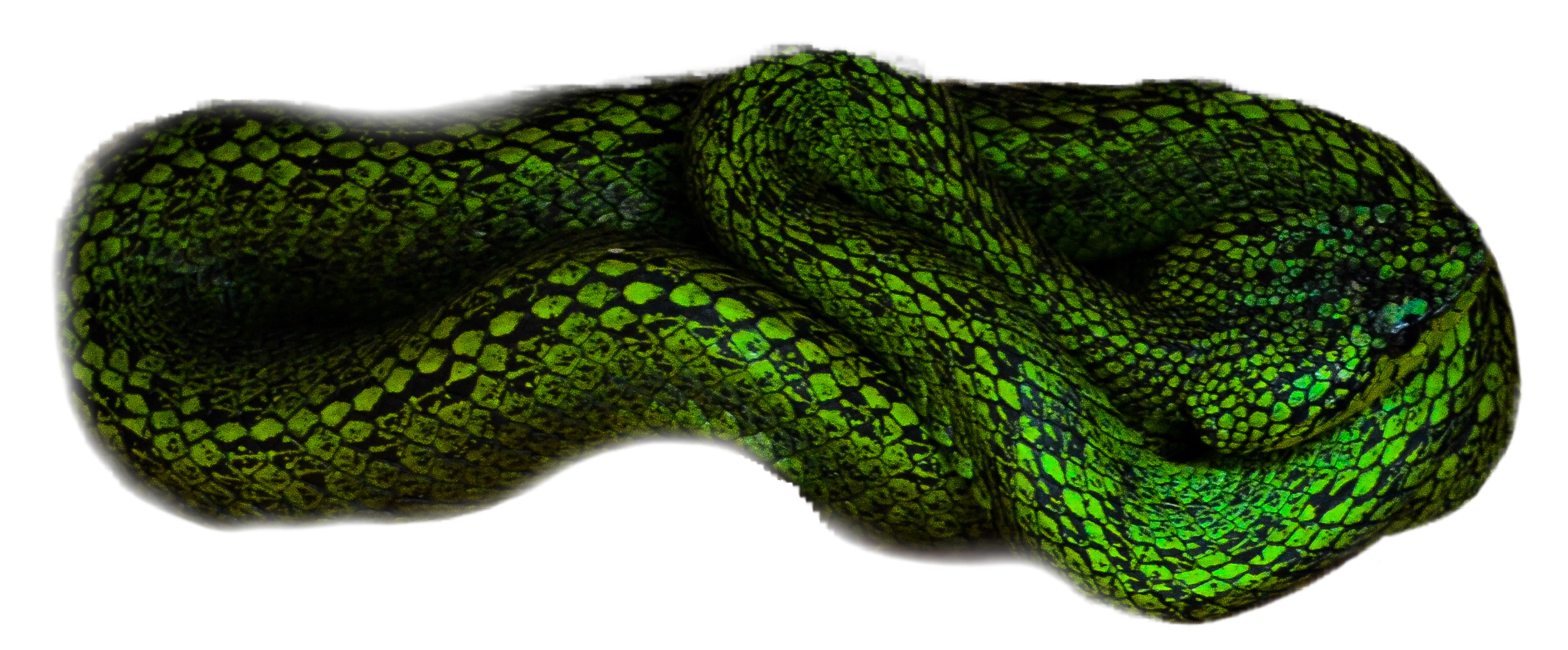 Snakebite & Treatment
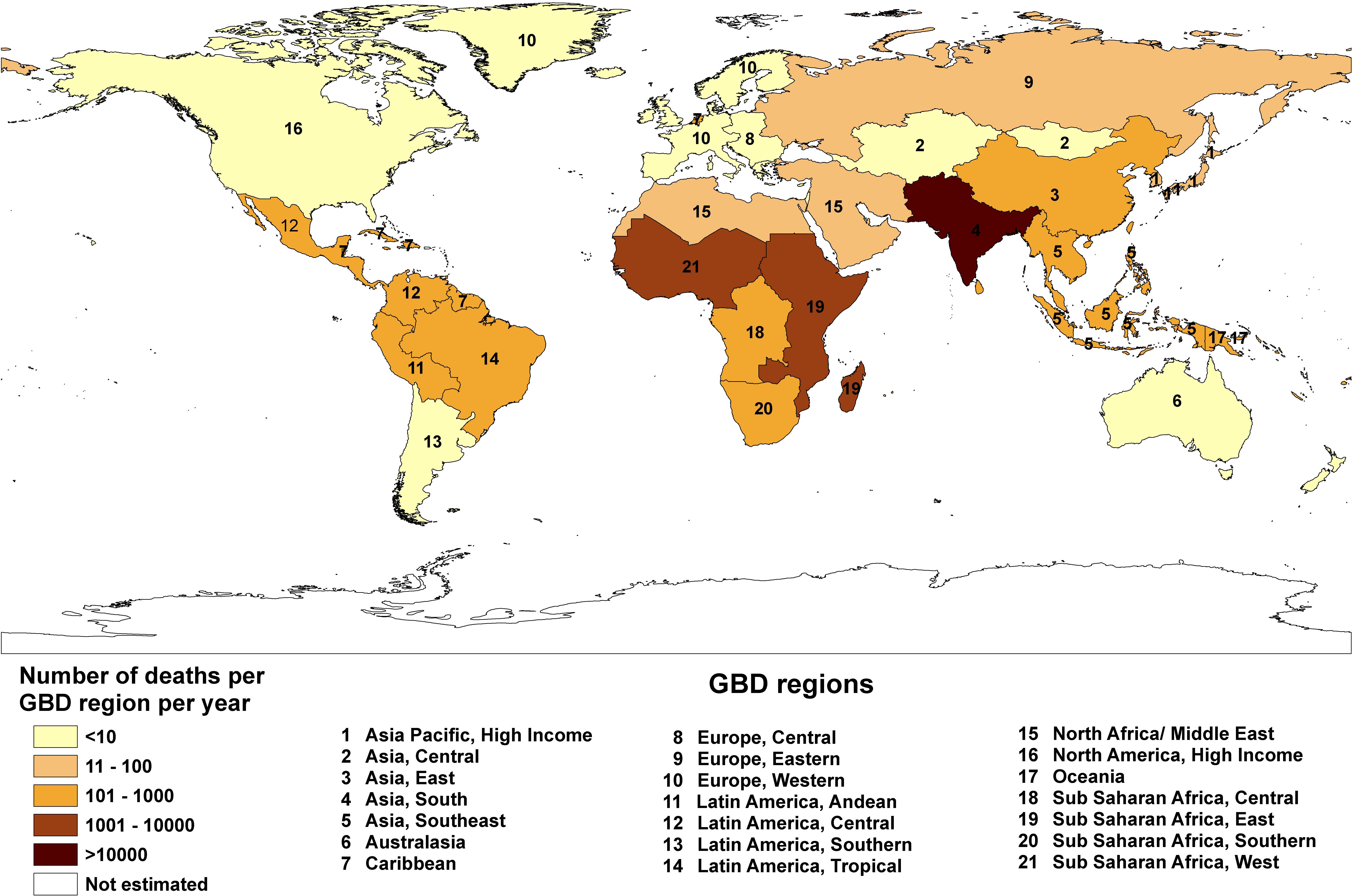 Disproportionately affects rural and impoverished communities
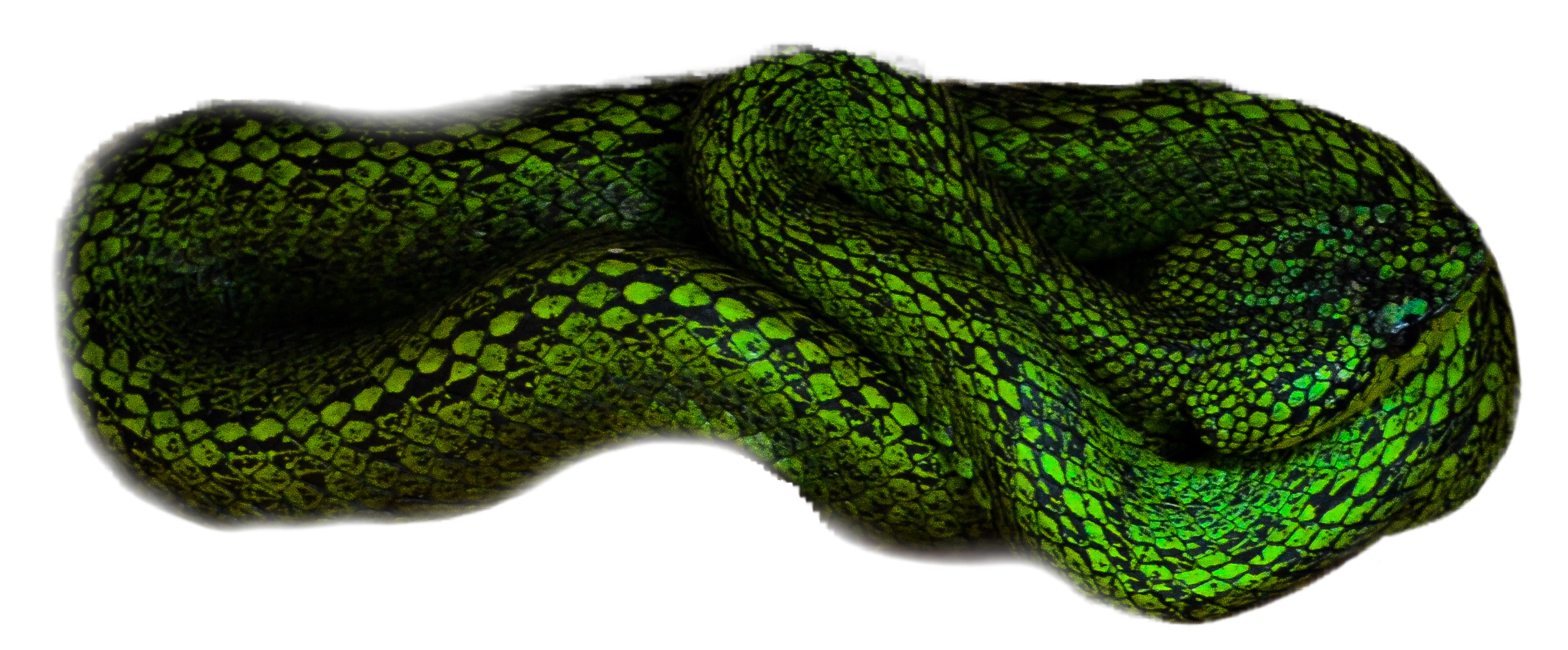 Snakebite & Treatment
Most bites result from just a few species
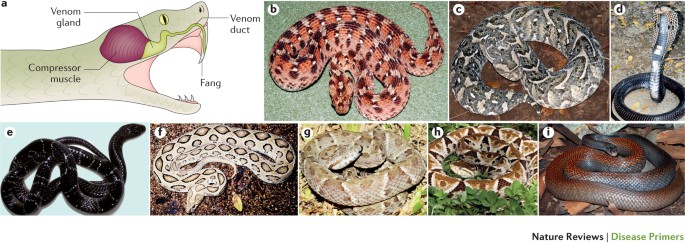 Global 
Snakebite
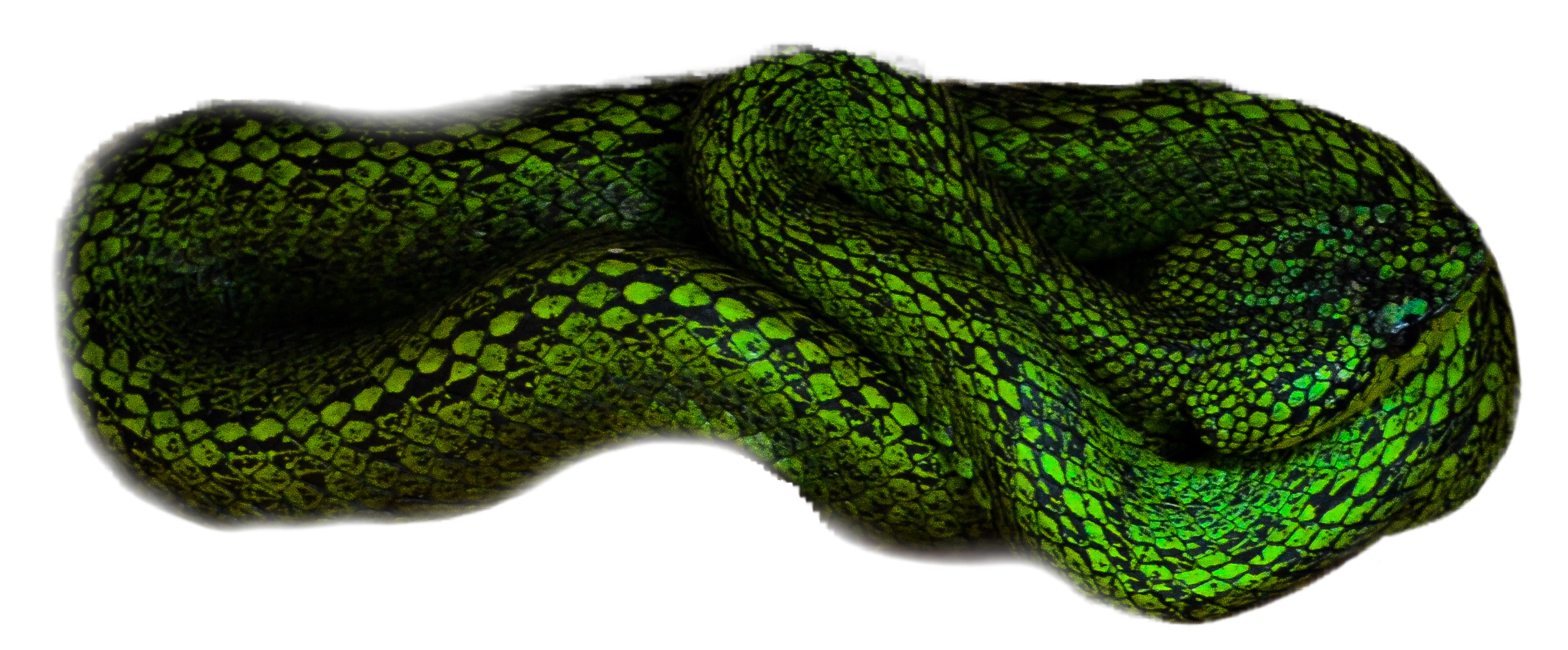 Snakebite & Treatment
Antivenom
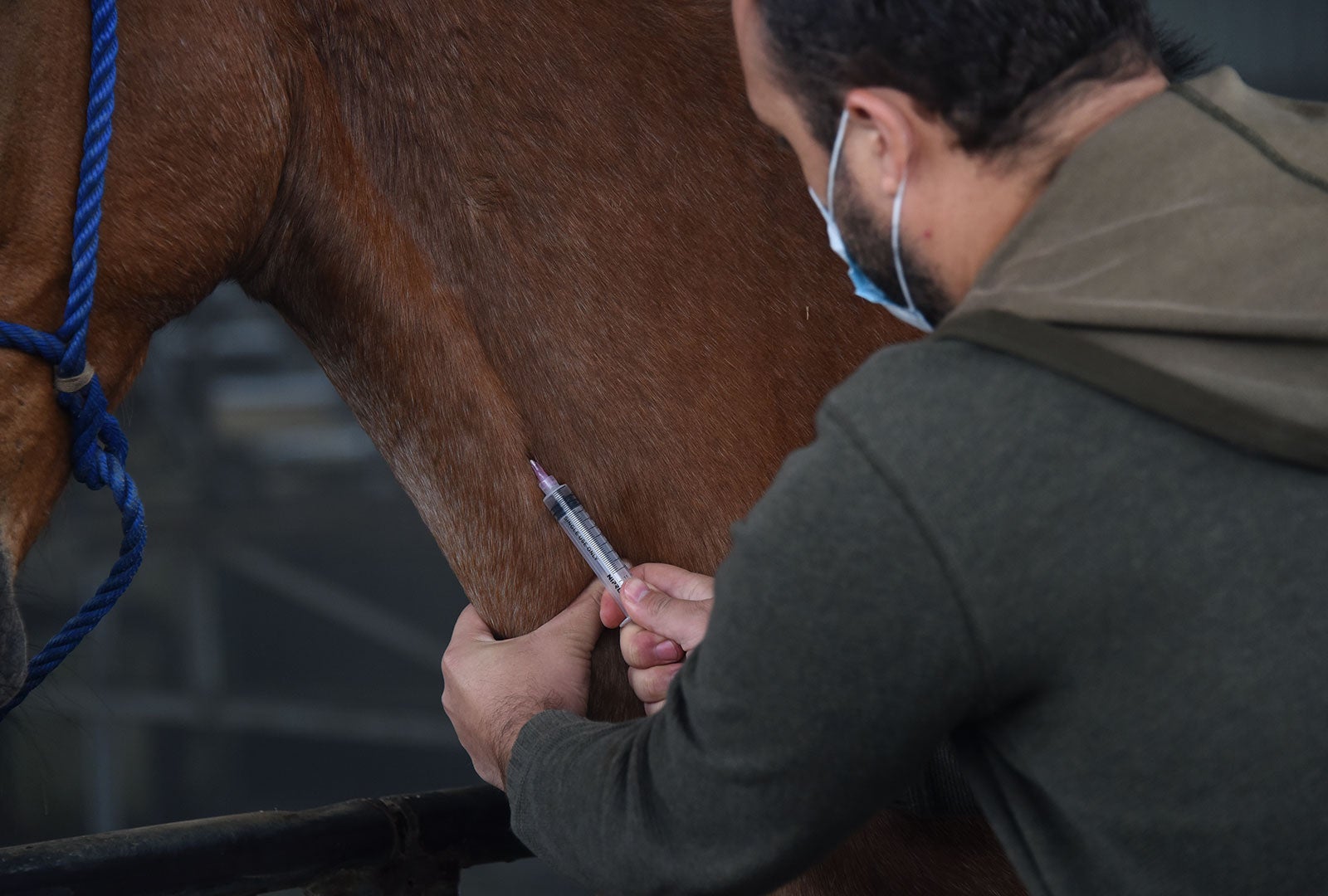 Specialized protein solutions that bind to and neutralize venom proteins
Do not cure or heal tissue damage
“Time is tissue”

Antivenoms are currently derived from natural immunoproteins
Horses
Sheep
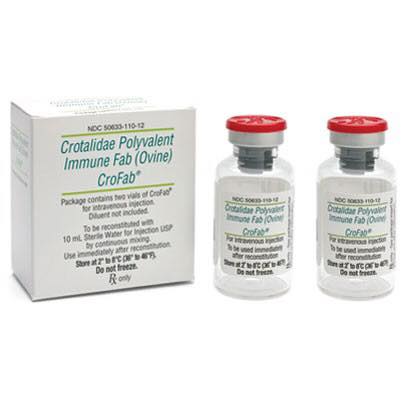 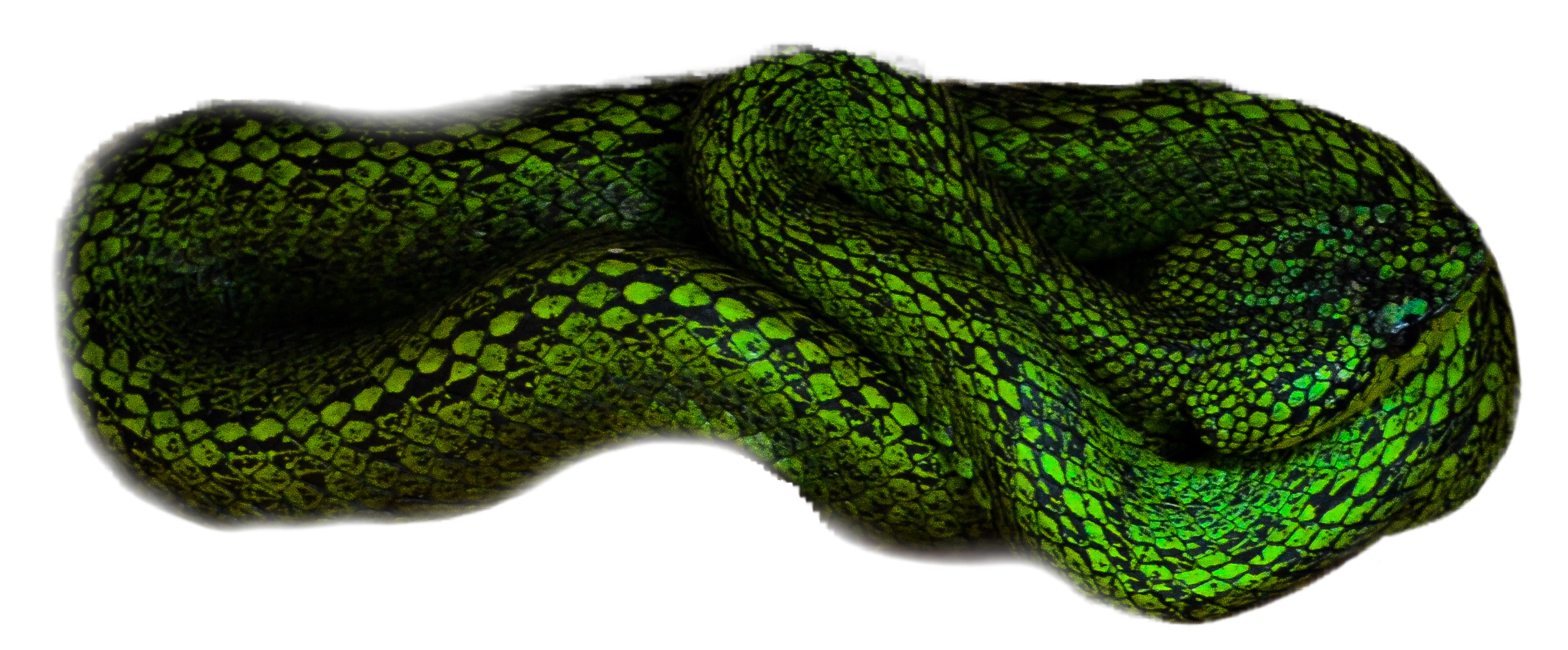 Snakebite & Treatment
AntivenomSelection on thermal plasticity facilitates adaptation of city lizards to urban heat islandsm
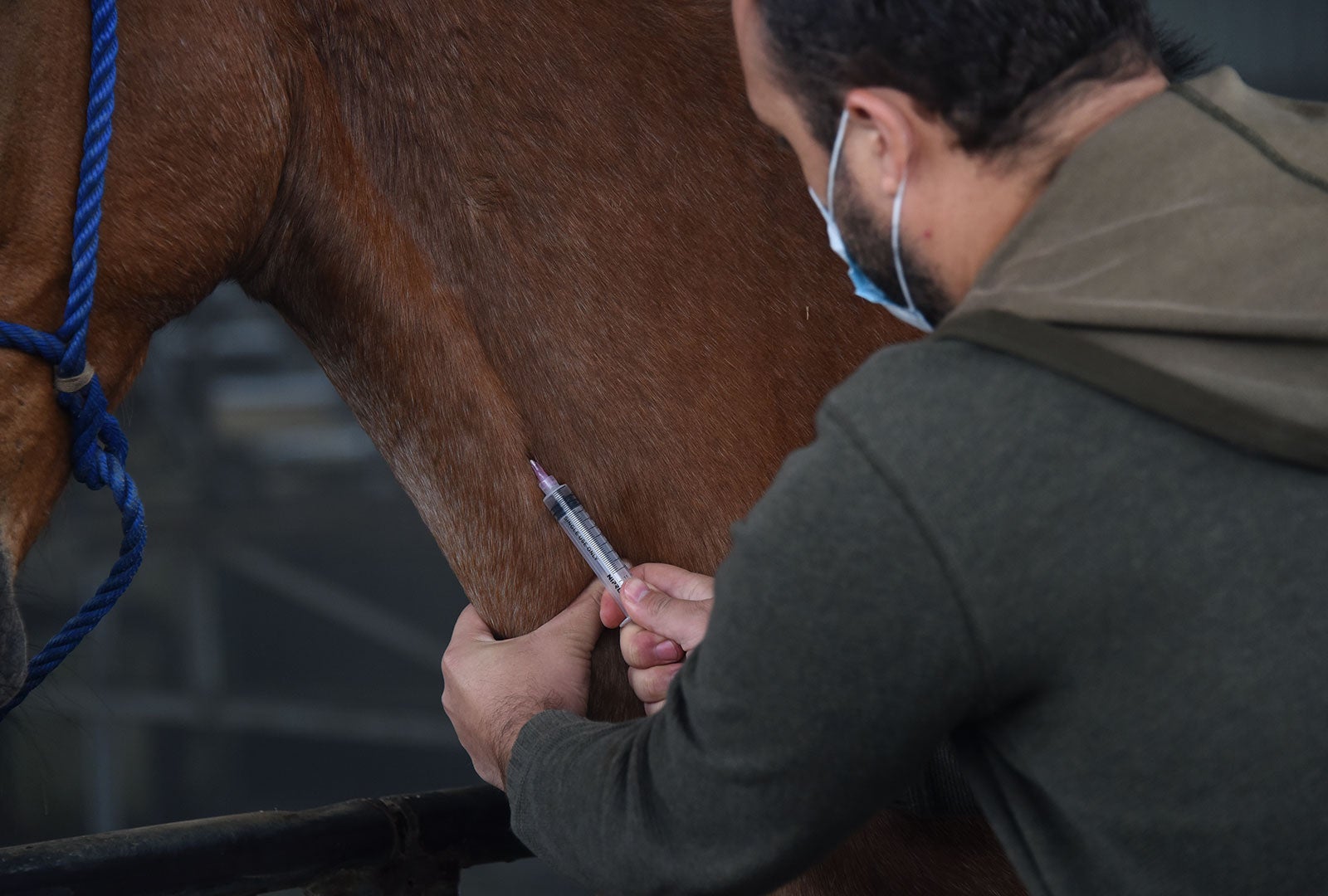 Antivenoms are limited to species’ venoms used to make them
Polyvalent venoms are made using venoms from multiple species
Other antivenoms are species specific
Many antivenoms are expensive to produce and have short self-lives
Can make access difficult
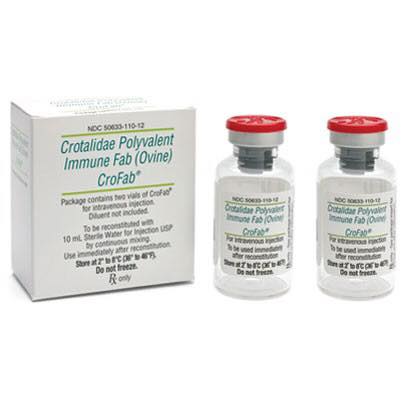 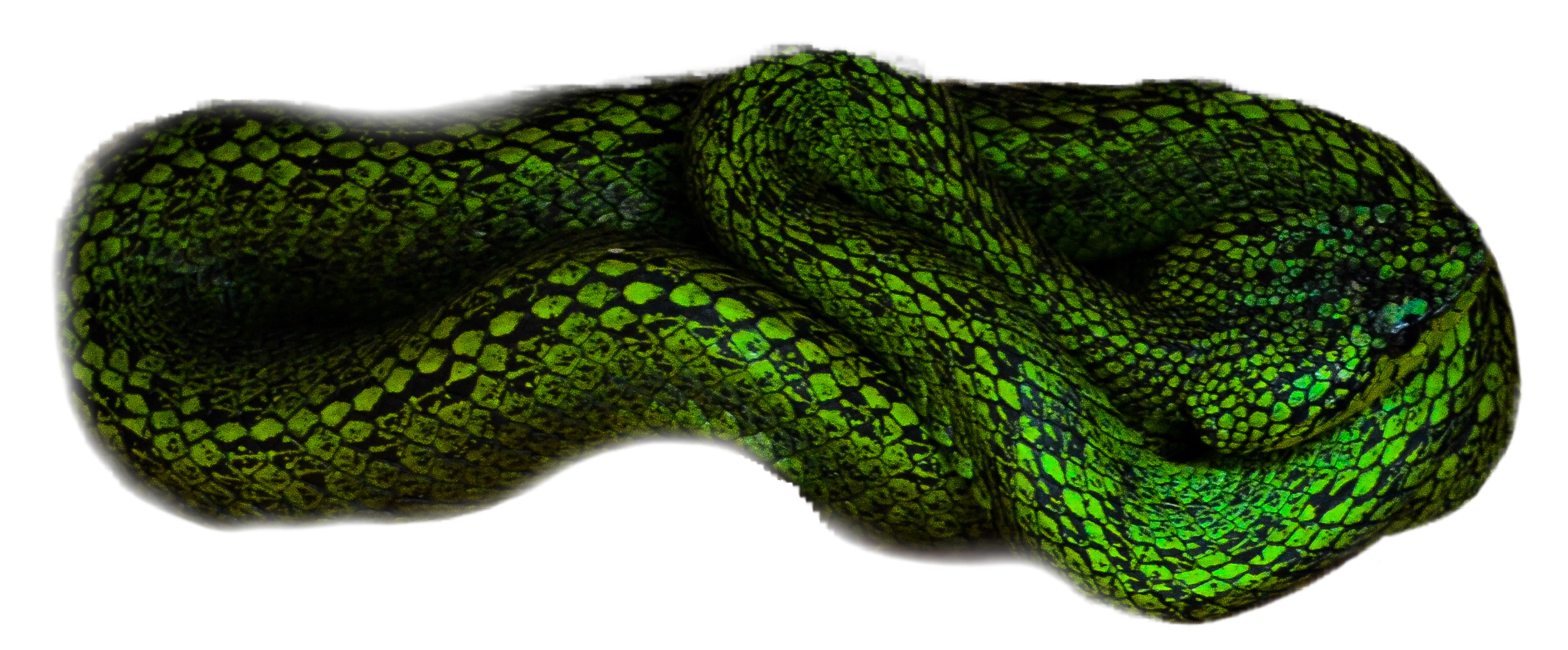 Venom Take Aways
Venoms are evolutionary innovations that play key roles in the lives of venomous species
Diet is a key selective pressure in many species
Venoms are highly variable
Variation is driven by several differing genetic mechanisms
Venom delivery systems are highly variable
The origins of the venom system remain contentious
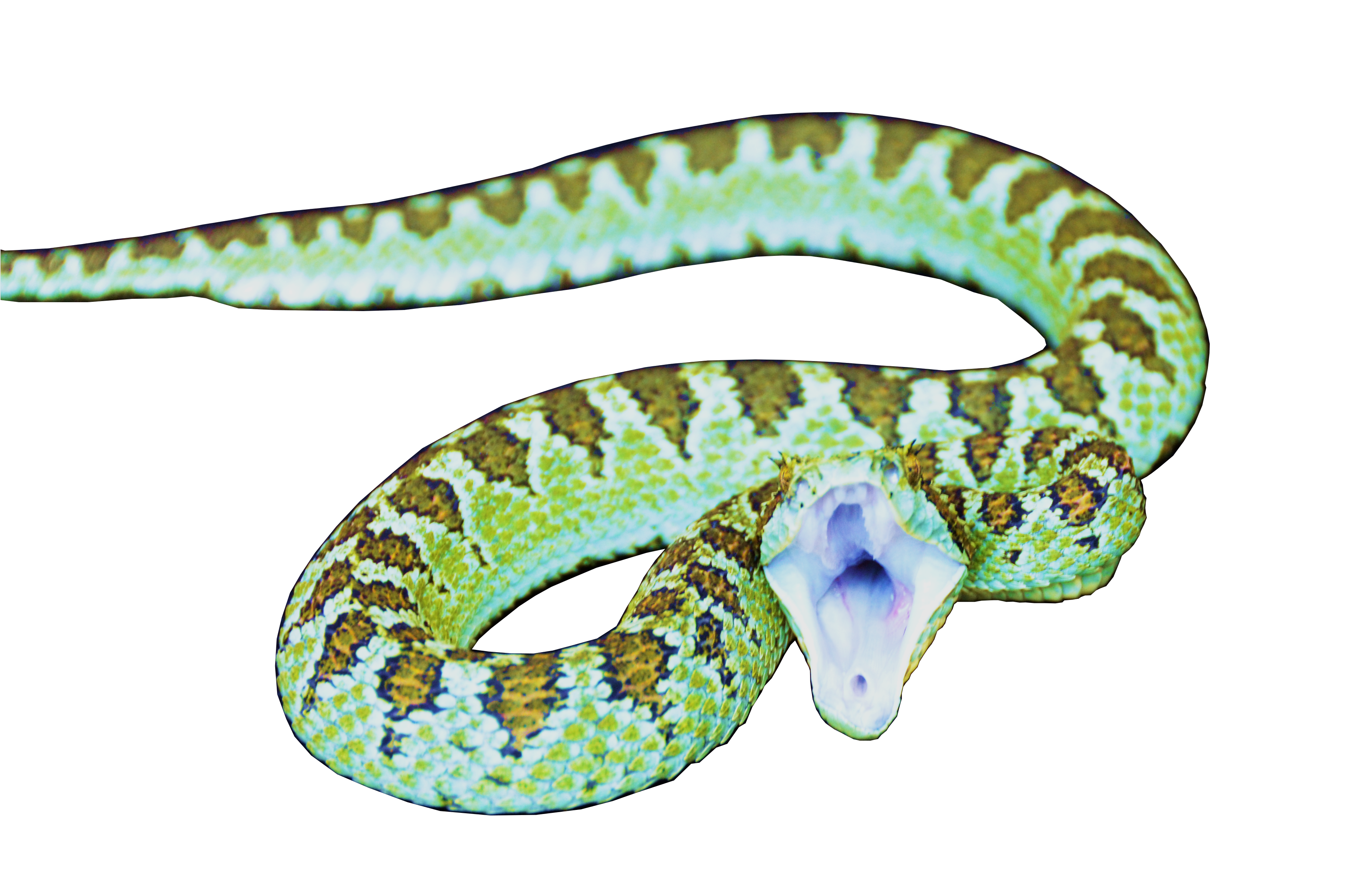 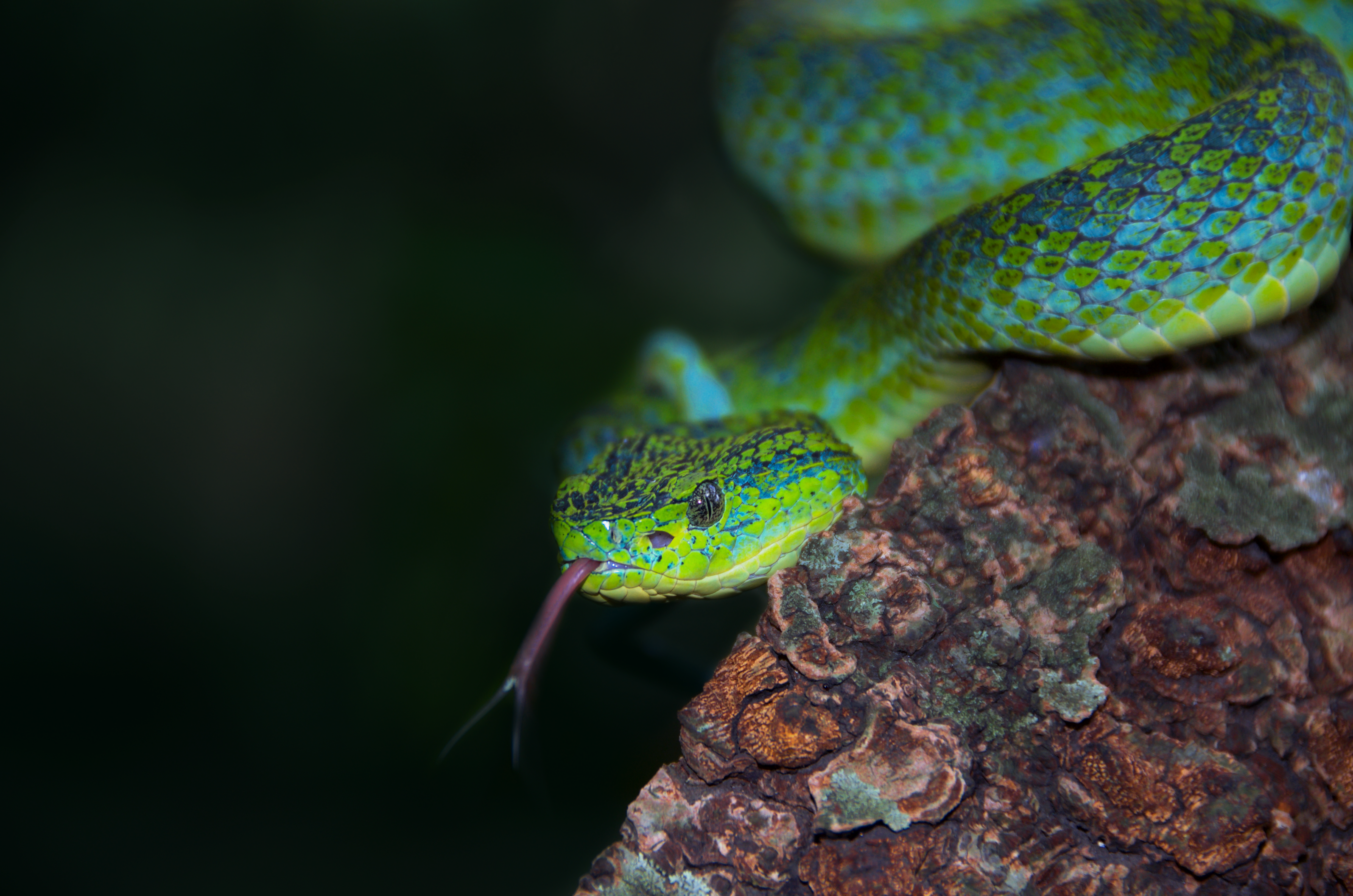 Questions?